Análise de Impacto OrçamentárioBancos de Dados
Kátia Marie Senna
Márcia Gisele Costa
Análise de Impacto Orçamentário
O que é? É uma ferramenta utilizada como análise complementar à uma avaliação econômica (custo efetividade, custo utilidade ou custo benefício). 
Objetivo: estimar as consequências financeiras da adoção de uma nova tecnologia/intervenção para o tratamento de determinada condição de saúde dentro de um cenário definido , em um curto prazo de tempo. 
Por quê?  Recursos programados e finitos
Para quem? Gestor (detentor do orçamento)
Essencial para os gestores em tomadas de decisão 
para incorporação de tecnologias.
O que considerar ao realizar uma AIO?
Gasto atual com uma determinada condição de saúde 
A fração de indivíduos elegíveis para a nova intervenção 
Custos diretos com a nova intervenção 
O grau  de inserção da intervenção após a incorporação 
O modelo será desenhado de acordo com o tipo de condição de saúde ou intervenção (doenças crônicas ou agudas).
Recomendações para uma AIO
1. PERSPECTIVA:
 Gestor do orçamento de um sistema de saúde regional ou nacional.
Sistema Único de Saúde - SUS 
Saúde Suplementar (convênios de saúde privados) 
Hospitais com orçamento próprio.
Recomendações para uma AIO
2. POPULAÇÃO (Tamanho e características):
 População preferencialmente nacional  como base.
 Determinar o grupo que utilizará a tecnologia (população alvo) e seus subgrupos (faixa etária, sexo).
 Indicadores epidemiológicos (ideal) - incidência ou prevalência.
 Indicadores provenientes de estudos epidemiológicos nacionais, cadastro de pacientes ou estimativas de prestadores de serviços  (alternativa).
Recomendações para uma AIO
3. HORIZONTE  TEMPORAL :
Conforme o detentor do orçamento - 1 a 5 anos
Considerar uma taxa de incorporação em função da expectativa de difusão da tecnologia (capacitação de pessoal, disponibilidade do equipamento). 
Discriminar os dados ano a ano.
Recomendações para uma AIO
4. CENÁRIOS:
 Identificar os recursos necessários para o uso da tecnologia e seus custos associados (cenários). Levar em consideração tecnologias complementares, eventos adversos ou evitados.
 Criar um cenário de referência  para comparar com um ou mais cenários alternativos.  
Podem ser criados diferentes cenários alternativos para simular os diferentes graus de inserção da tecnologia (quotas de mercado e taxa de incorporação).
Recomendações para uma AIO
4. CENÁRIOS:
Considerar diferentes contextos (distribuições de mercado) possíveis para adoção da nova tecnologia, e se ela substituirá ou será adicionada à intervenção padrão. 
Importante extrair dados de órgãos oficiais ou publicações científicas, diretrizes e recomendações sobre as características da população alvo.  Painel Delphi com especialistas pode ser uma opção para validar estimativas.
Recomendações para uma AIO
5. DESENHO:
 Deve ser consistente com a história natural da doença e desenhado de forma a permitir suas alterações ao longo do tempo.  
Deve ser determinado de acordo com a precisão desejada para reprodução das condições de mercado, complexidade da doença e da nova intervenção.  
 O modelo de AIO deve estar descrito claramente, com todos os pressupostos e inputs documentados e justificados. 
 Os inputs utilizados nas estimativas devem ser testados conforme variabilidade na análise de sensibilidade.
Modelo Estático x Modelo Dinâmico
Estático ou Determinístico:
Multiplicação simples do custo individual da intervenção pelo número de indivíduos elegíveis ou episódios da doença.  Limitada capacidade de simular movimento de mercado  ao longo do tempo ou modelar aspectos dinâmicos de doenças.
Ex.: árvore de decisão, planilha eletrônica  

Dinâmico:
Representação de estados transicionais que simulam a dinâmica entre opções terapêuticas ou estados de saúde ao longo do tempo.
Ex.: Markov, Simulação de eventos discretos
Recomendações para uma AIO
6. CUSTOS:
Devem ser claramente descritos e justificados refletindo a perspectiva do gestor do orçamento. 
Pacote terapêutico - custos diretos associados ao uso da tecnologia               (internações, evento adverso,  medicamento adjuvante). 
Inflação e taxa de descontos – não são recomendados. AIO fornece informações para um planejamento financeiro presente, que não sofrerá reajustes em um horizonte temporal curto. 
Market Share –  quota do mercado
Recomendações para uma AIO
7. ANÁLISE DE SENSIBILIDADE:
Teste de validação da robustez dos resultados avaliando as incertezas na estimação dos parâmetros. Verifica se o modelo previu adequadamente o comportamento dos valores estimados. 
As simulações podem refletir um comportamento real dos dados. 
Não é uma etapa obrigatória. 
Ex.: univariada, multivariada, probabilística ou por cenários
ACE x AIO
CONSULTA DE PREÇOS
Custos em Saúde – Fontes de Dados
Perspectiva SUS
Comprasnet – Portal de compras do Governo Federal. 
Sistema de Gerenciamento da Tabela de Procedimentos, Medicamentos e OPM (SIGTAP) - tabela de reembolso do  SUS por AIH faturada.
Banco de Preços em Saúde (BPS) – Material e medicamentos  de compras (Privado e Ministério da Saúde)
Câmara de Regulação do Mercado de Medicamentos (CMED) - laboratórios farmacêuticos (genérico e comercial)
Custos em Saúde – Fontes de Dados
Perspectiva Setor Privado (Seguradoras de Saúde):
SIMPRO  -  Referência nacional de preços de materiais médico-hospitalares (auditorias) 
Brasíndice -  Referência nacional de preços de materiais médico-hospitalares praticados no mercado.
COMPRASNET
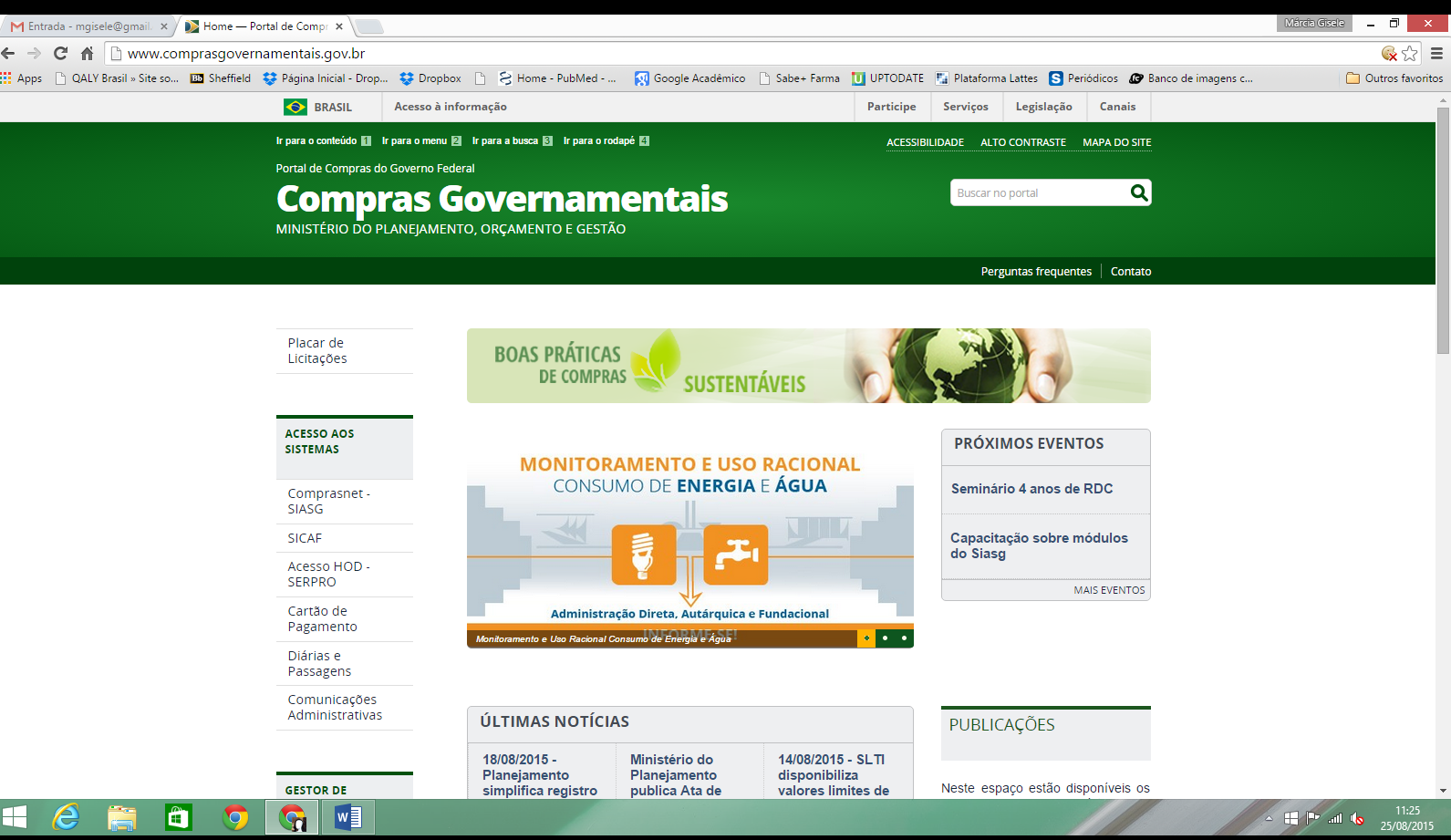 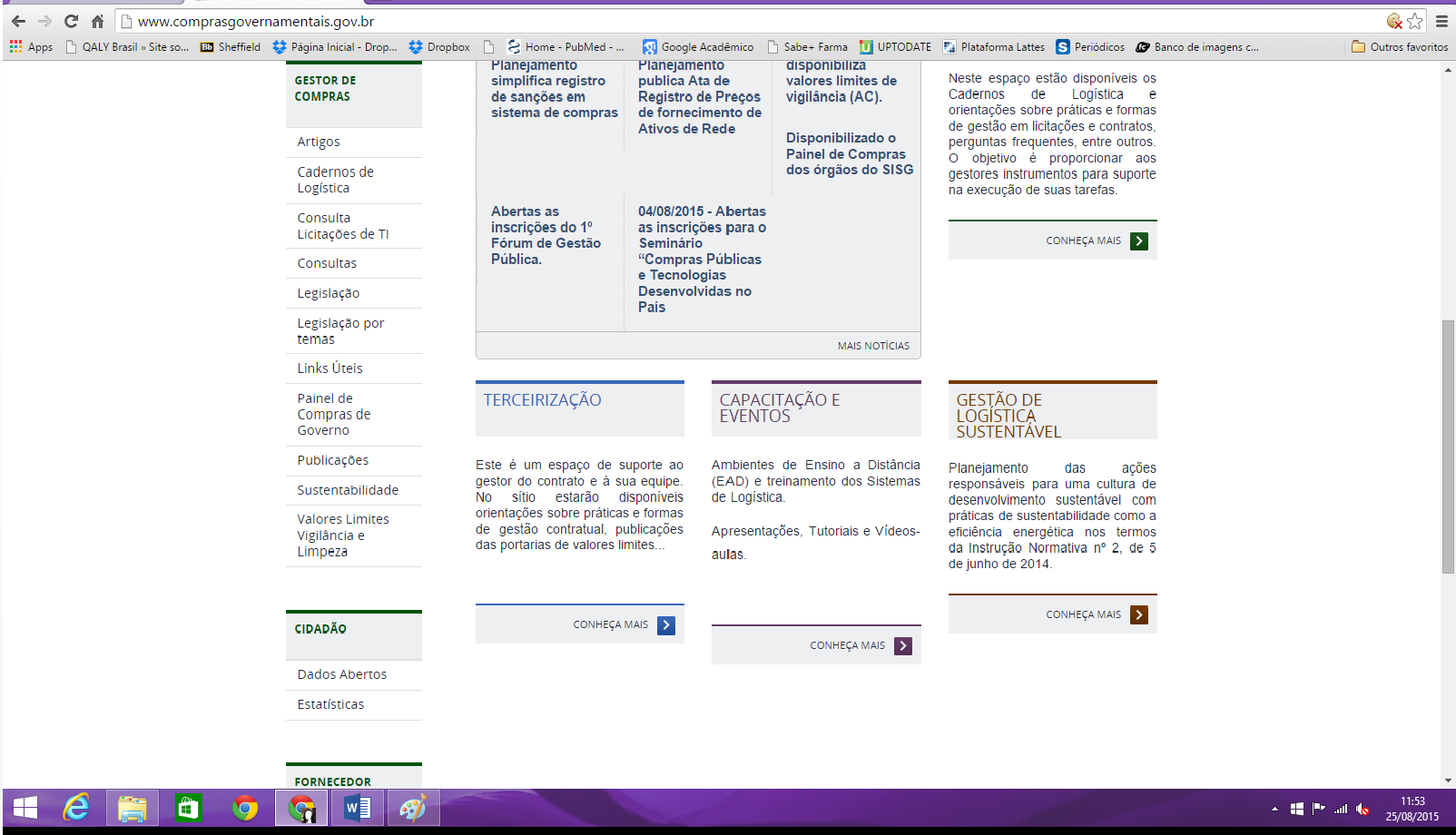 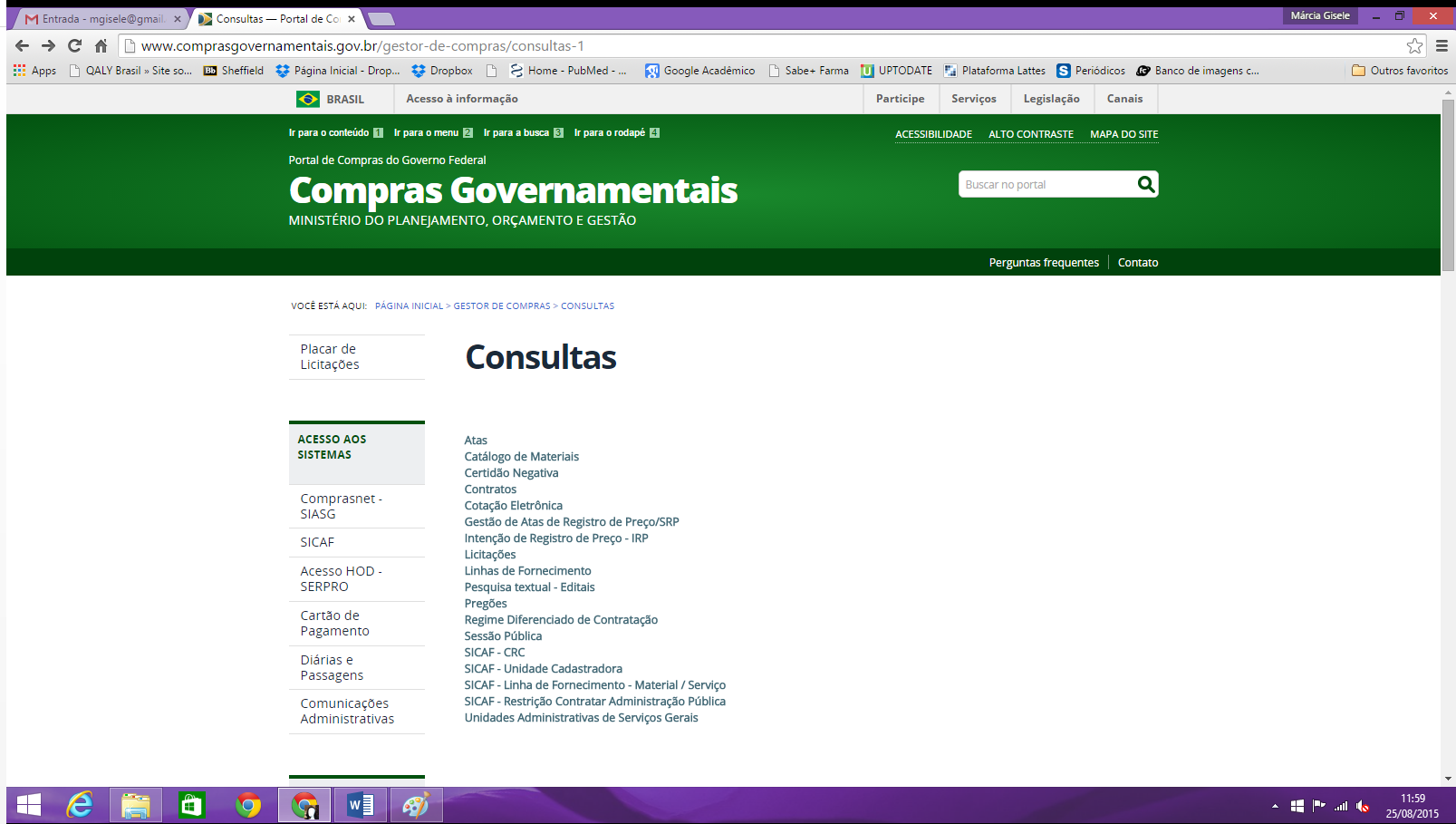 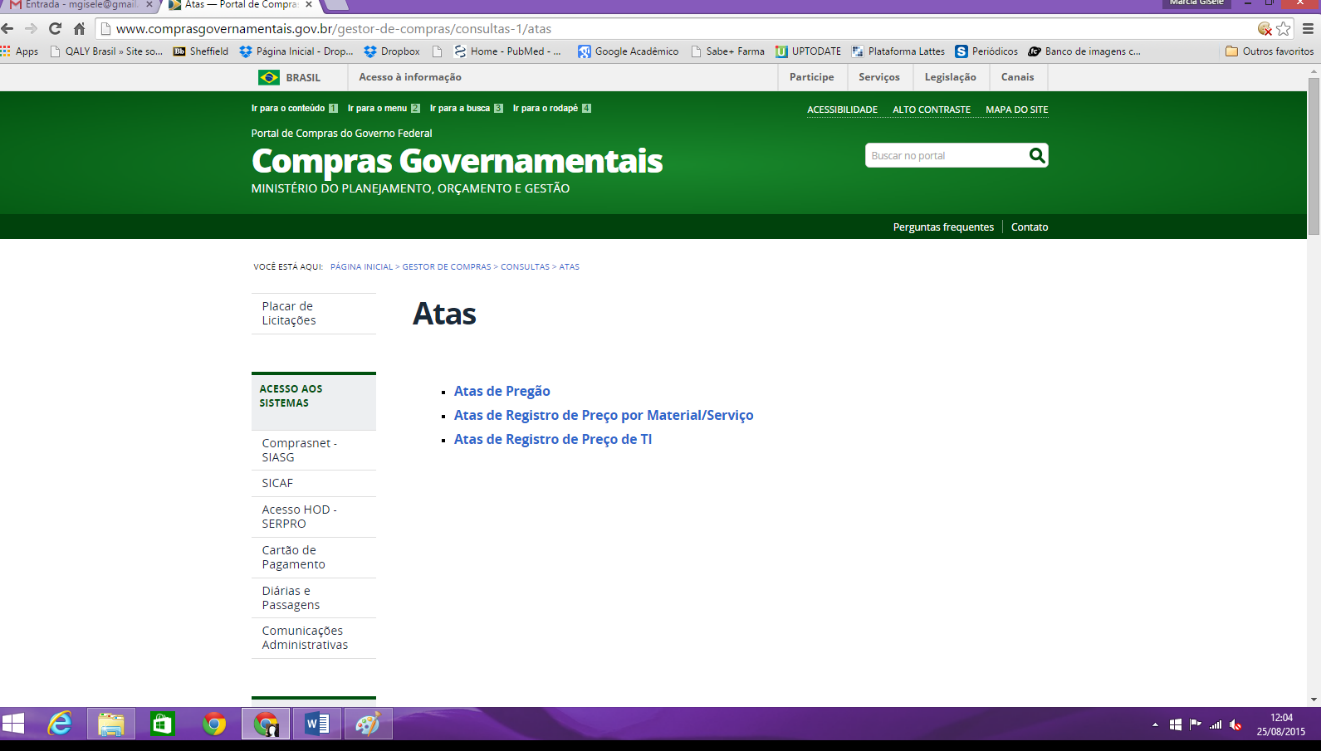 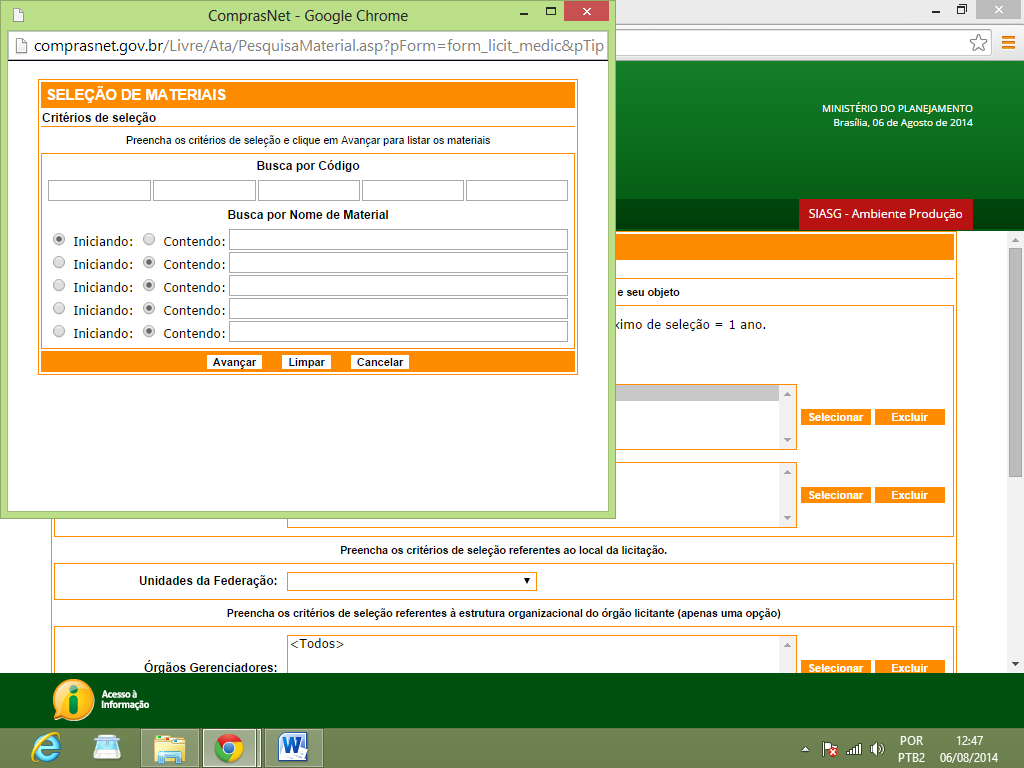 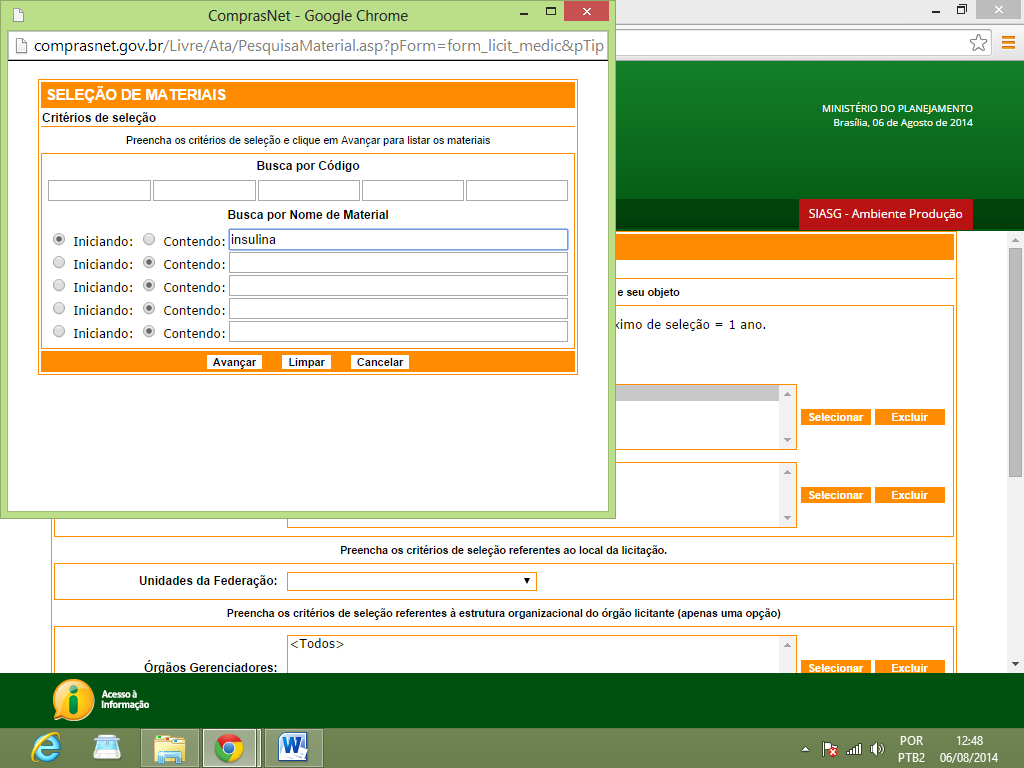 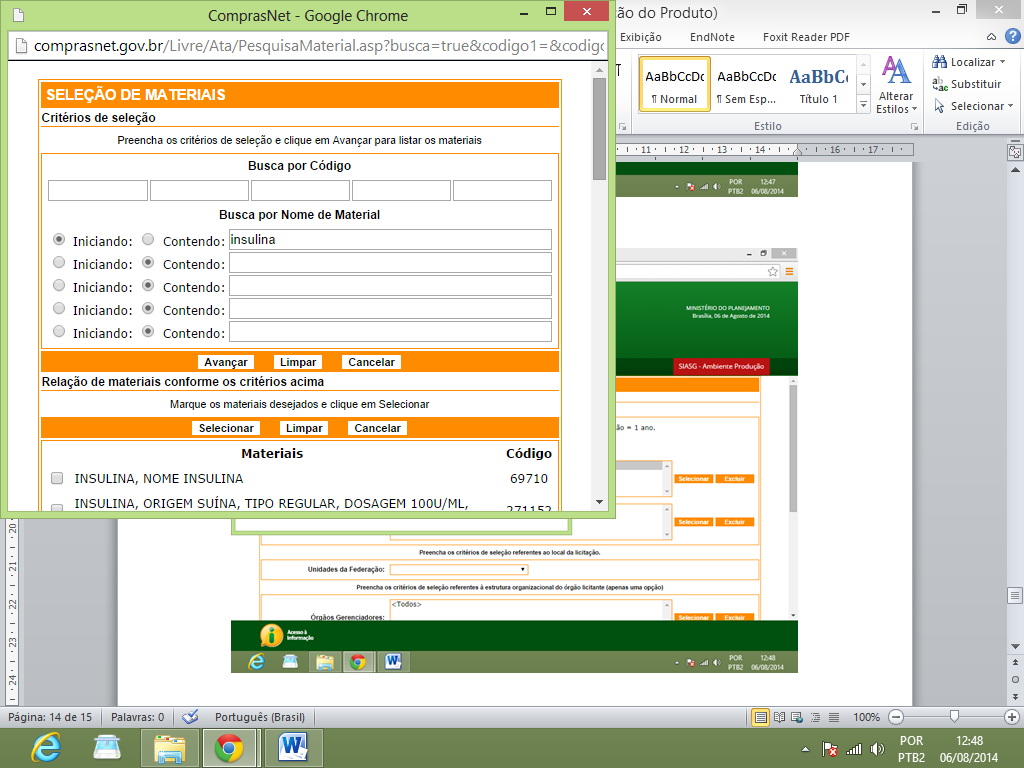 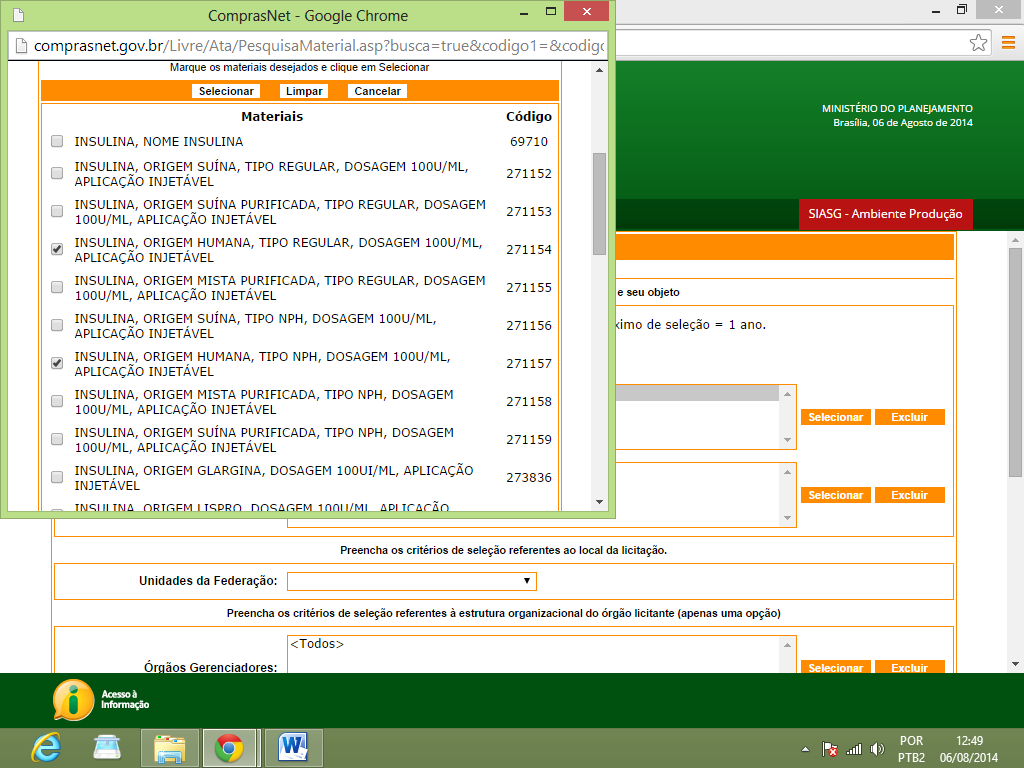 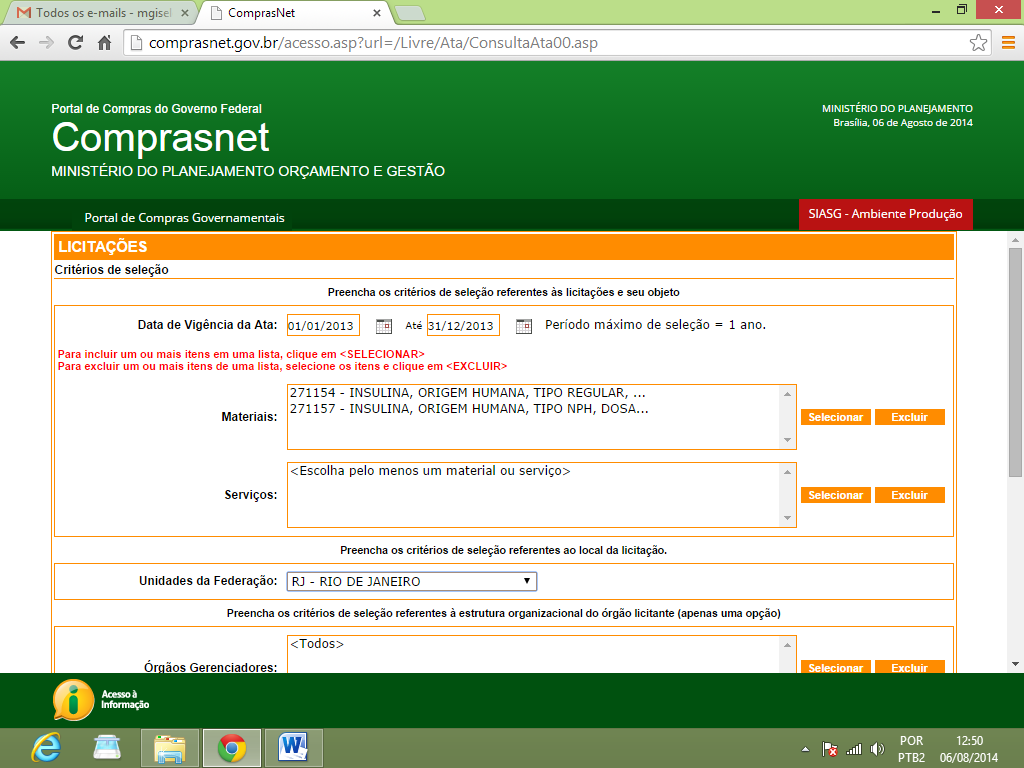 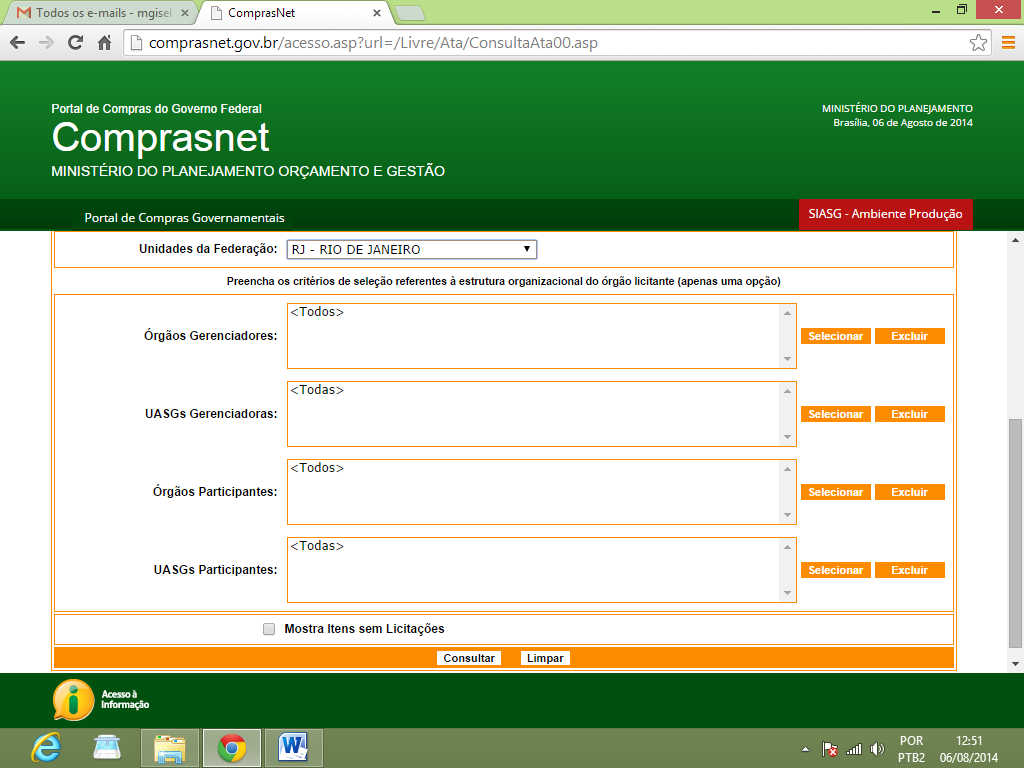 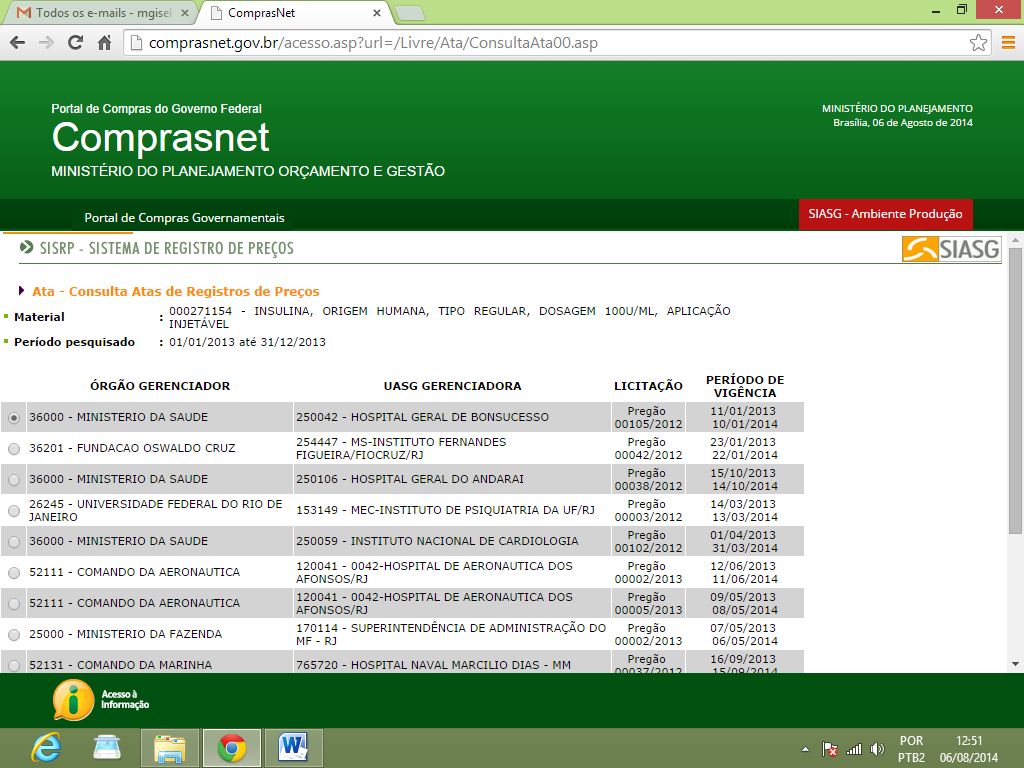 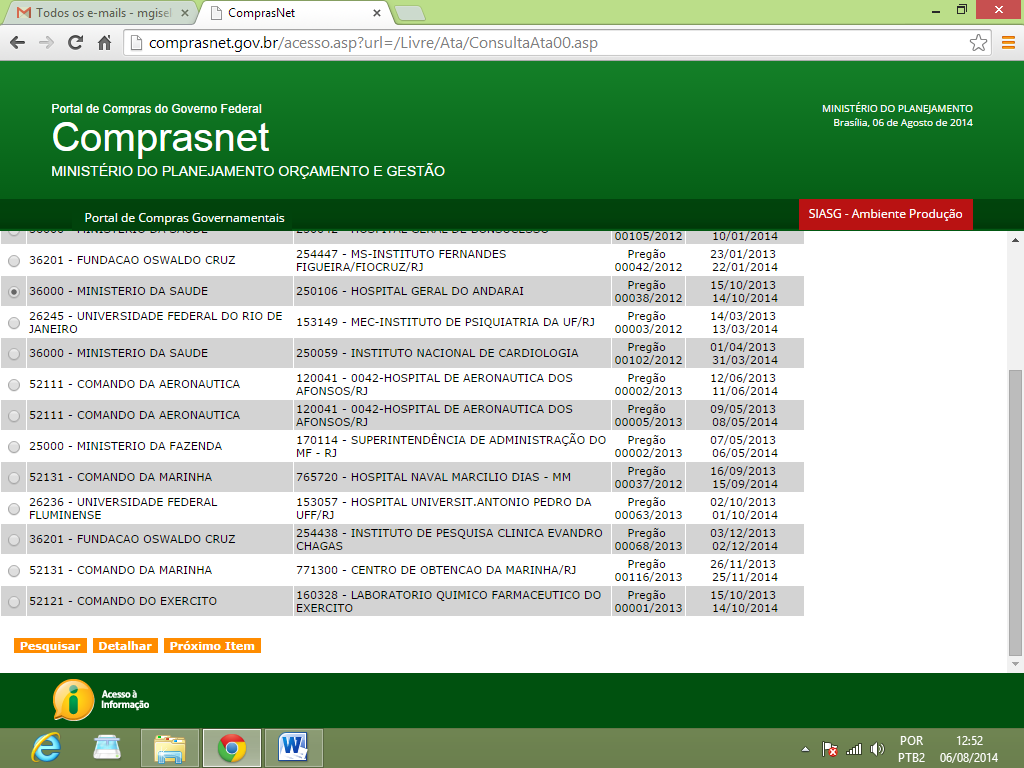 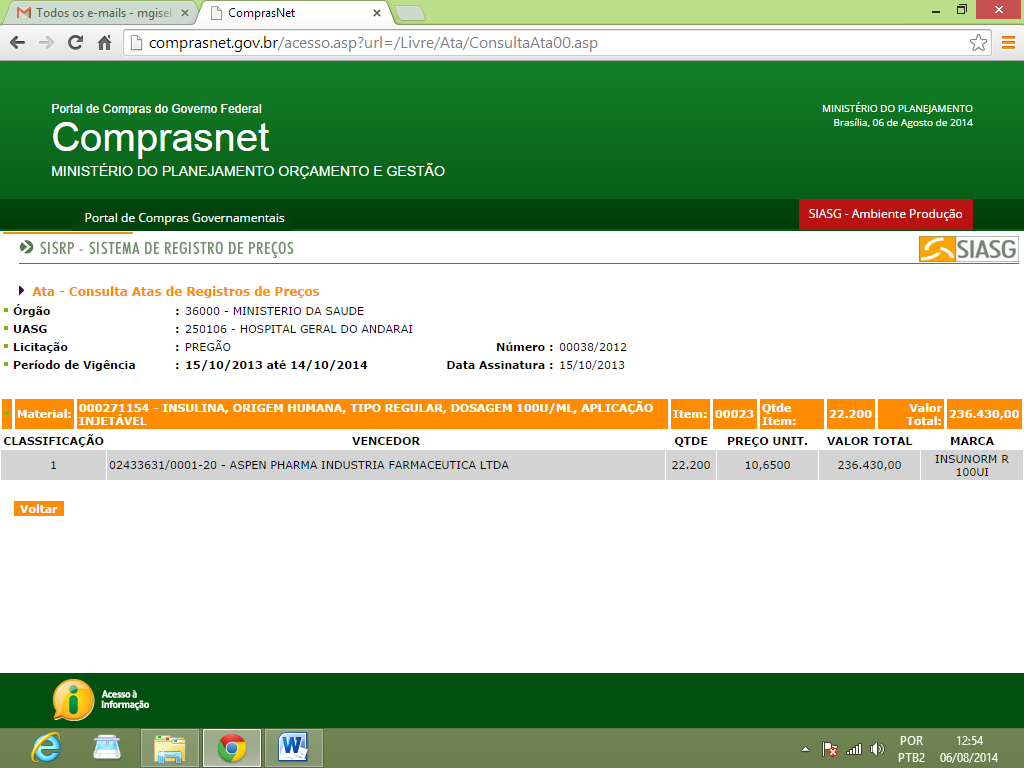 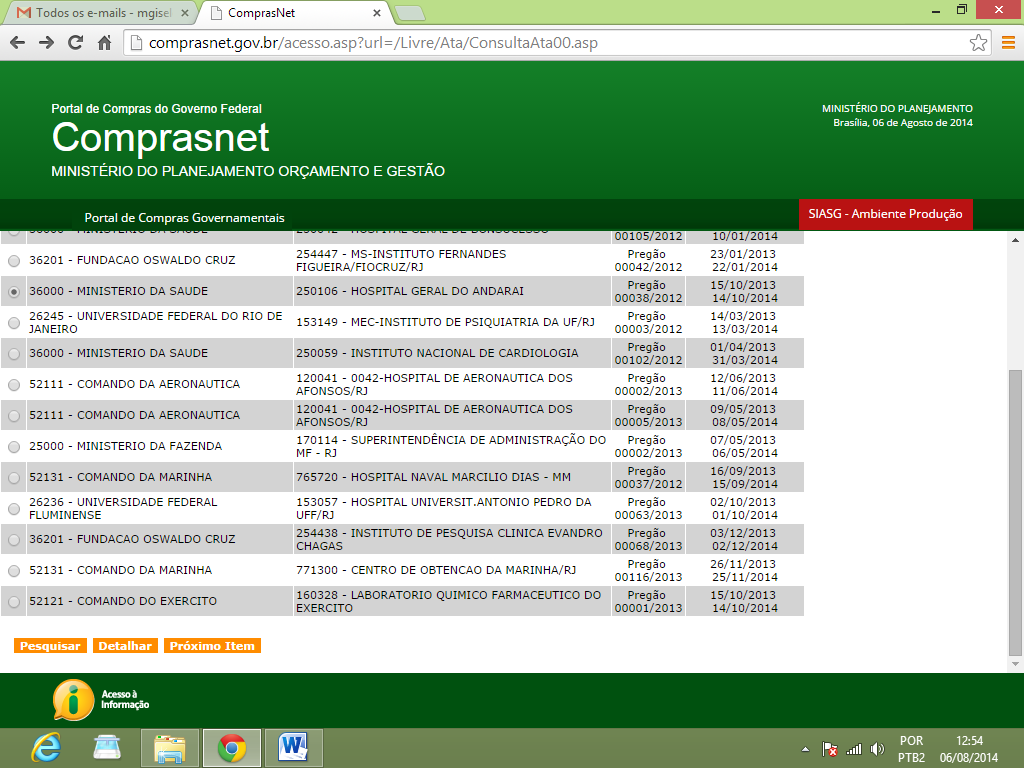 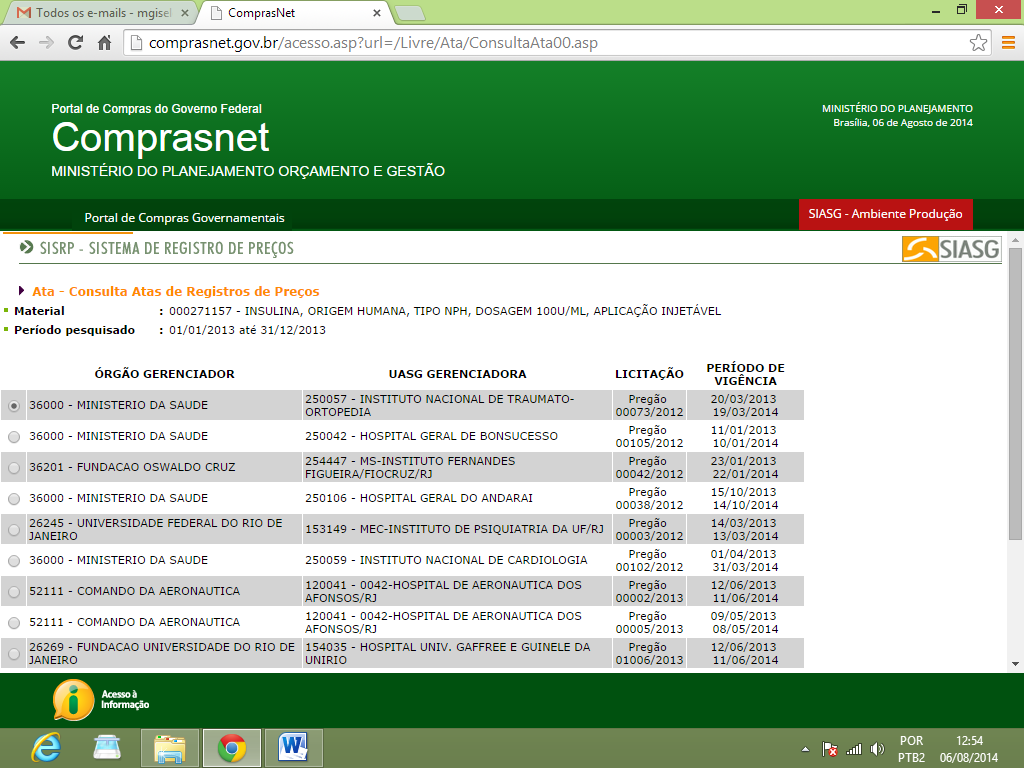 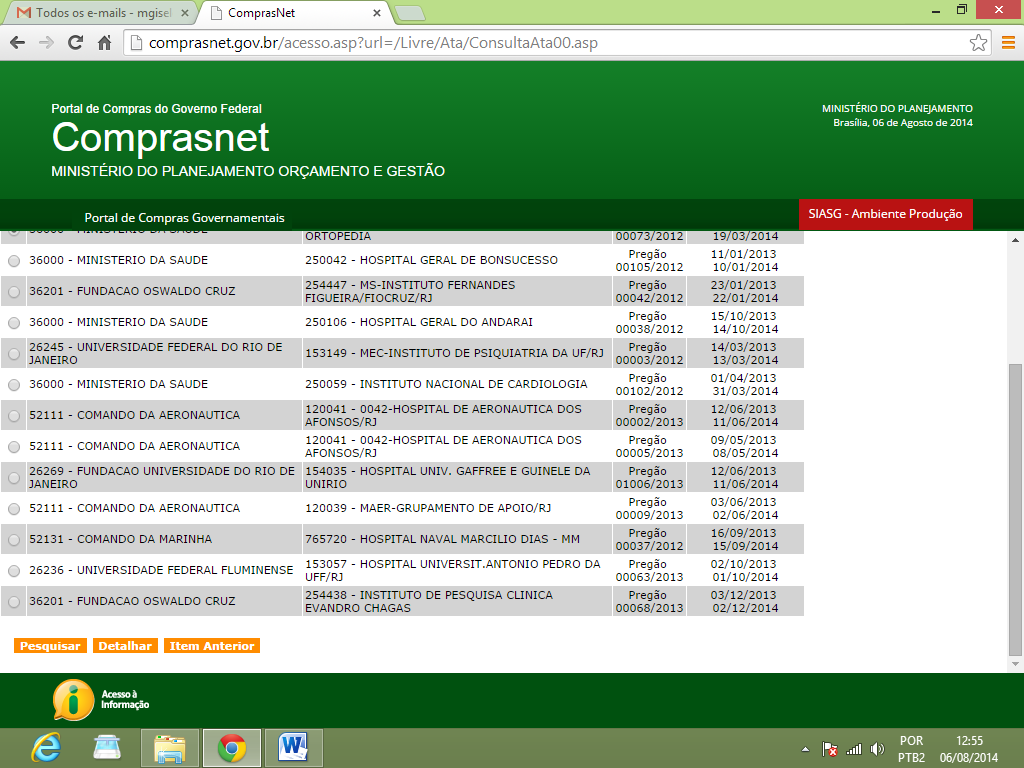 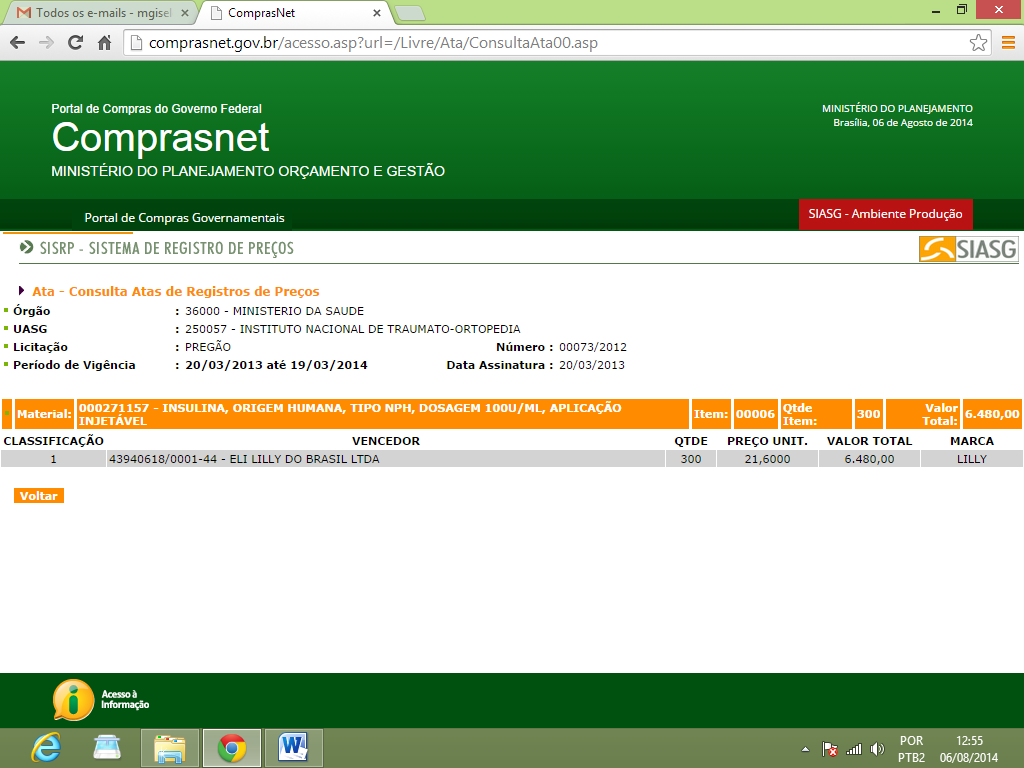 SIGTAP
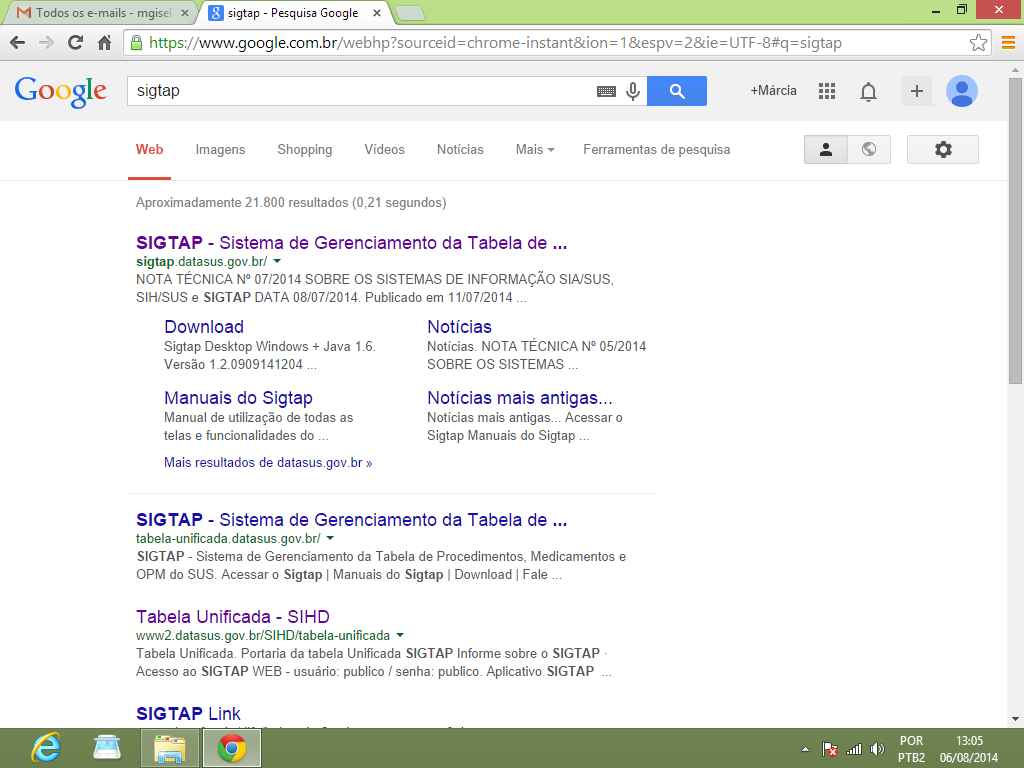 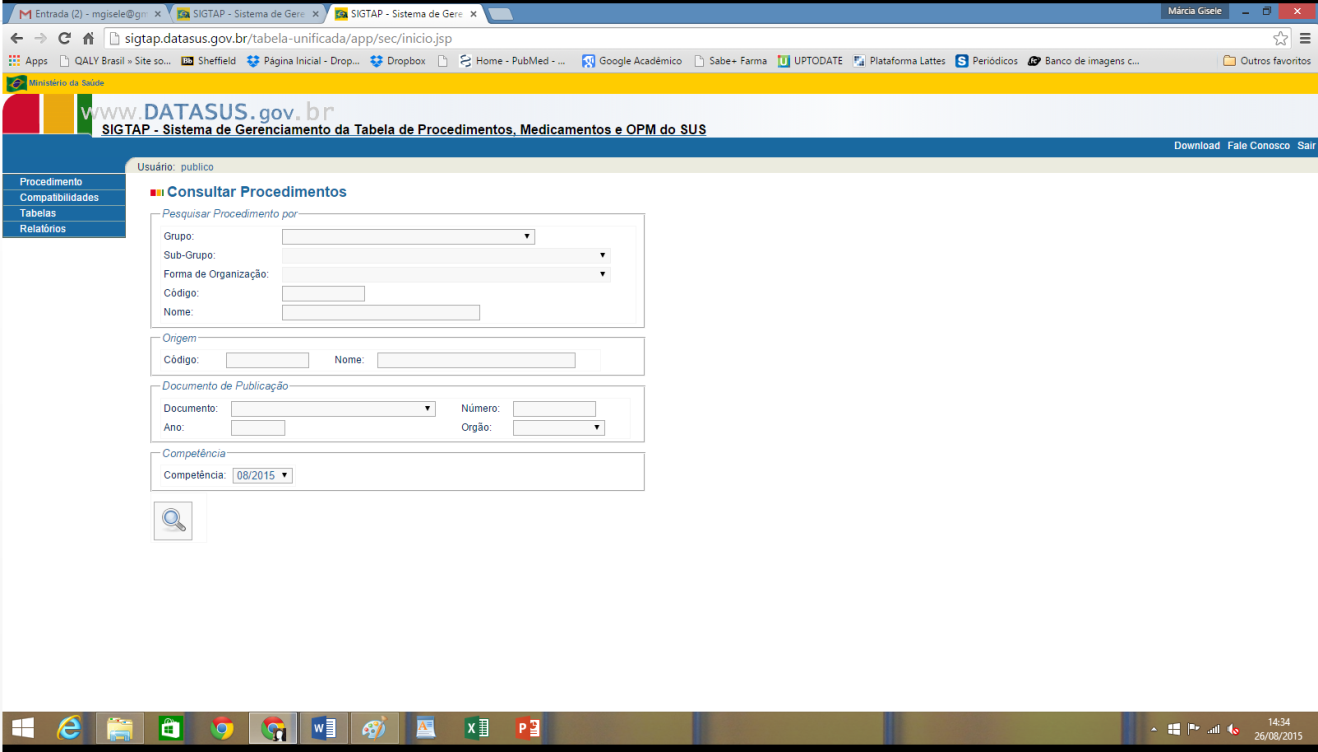 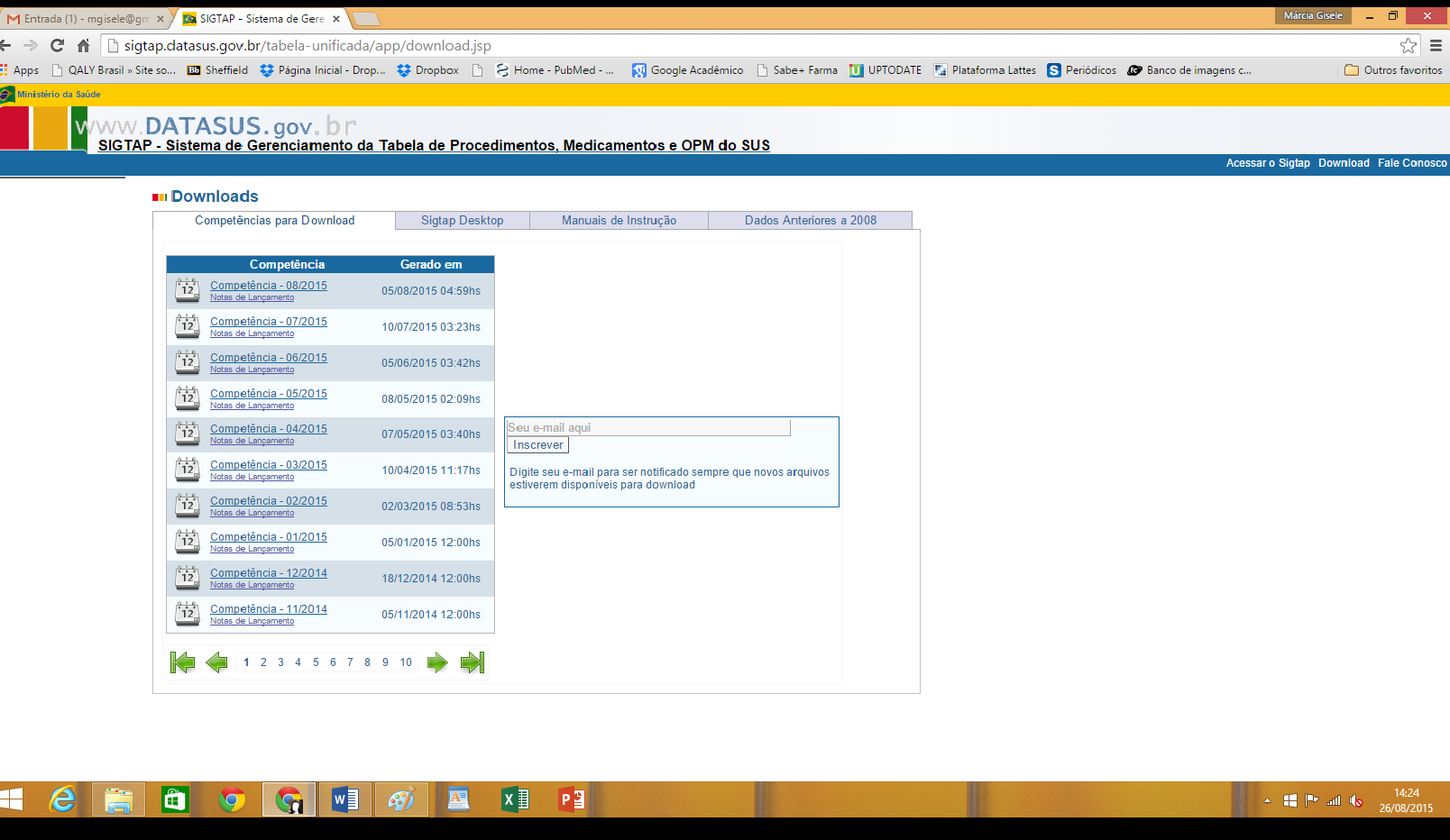 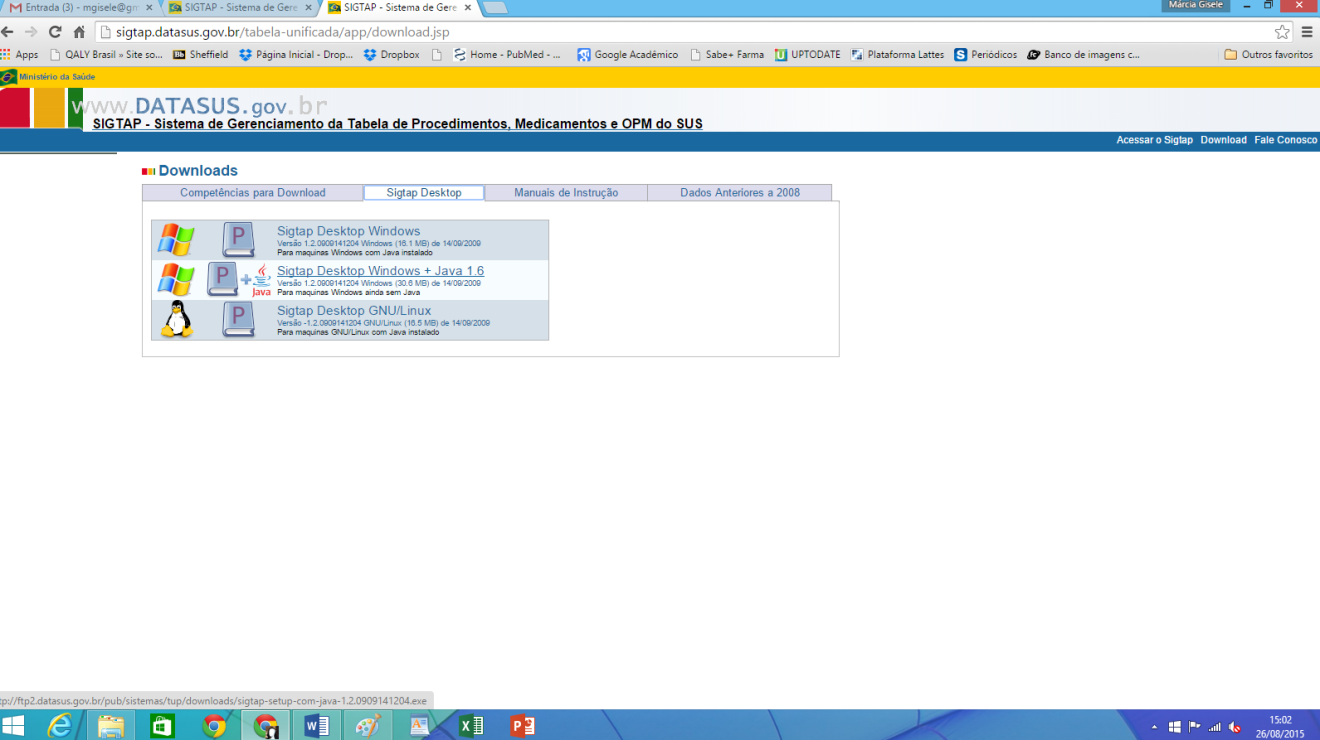 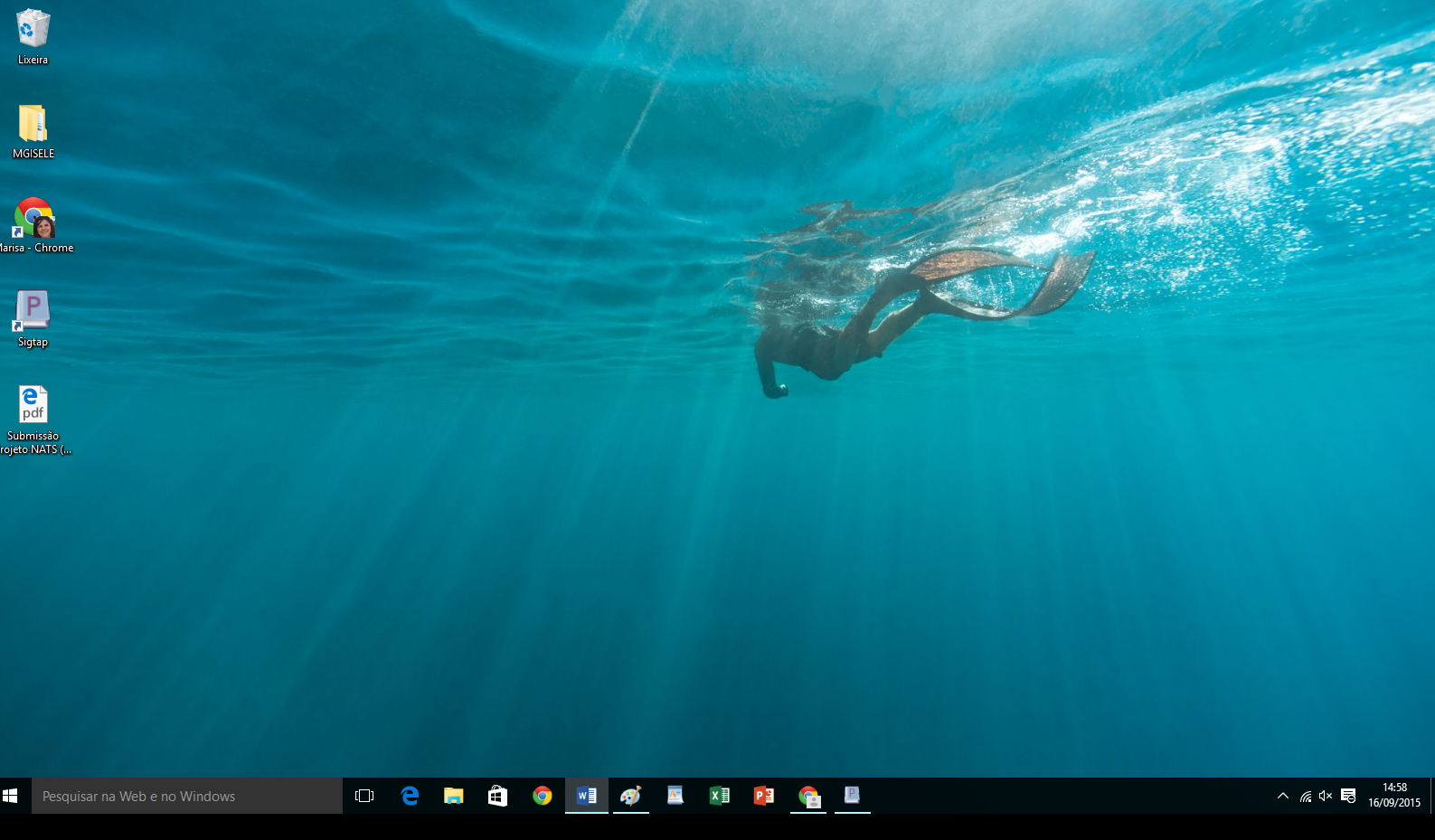 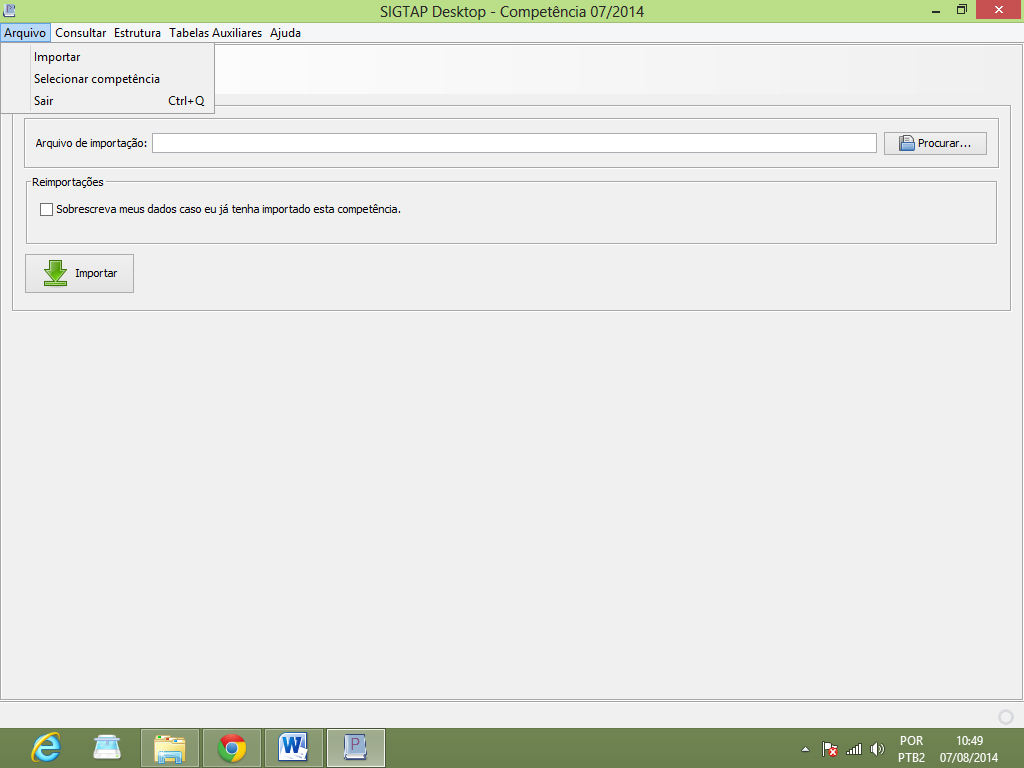 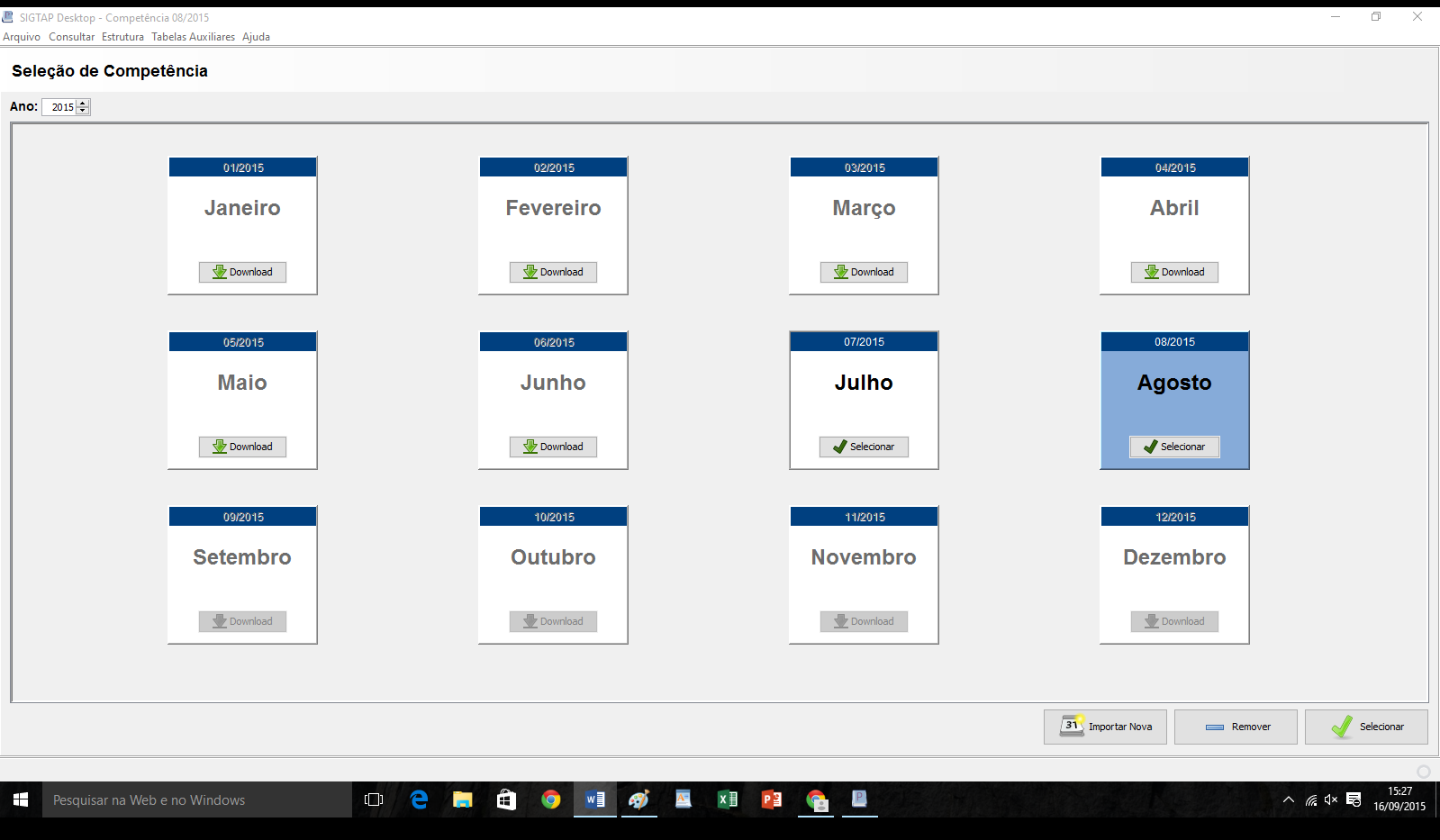 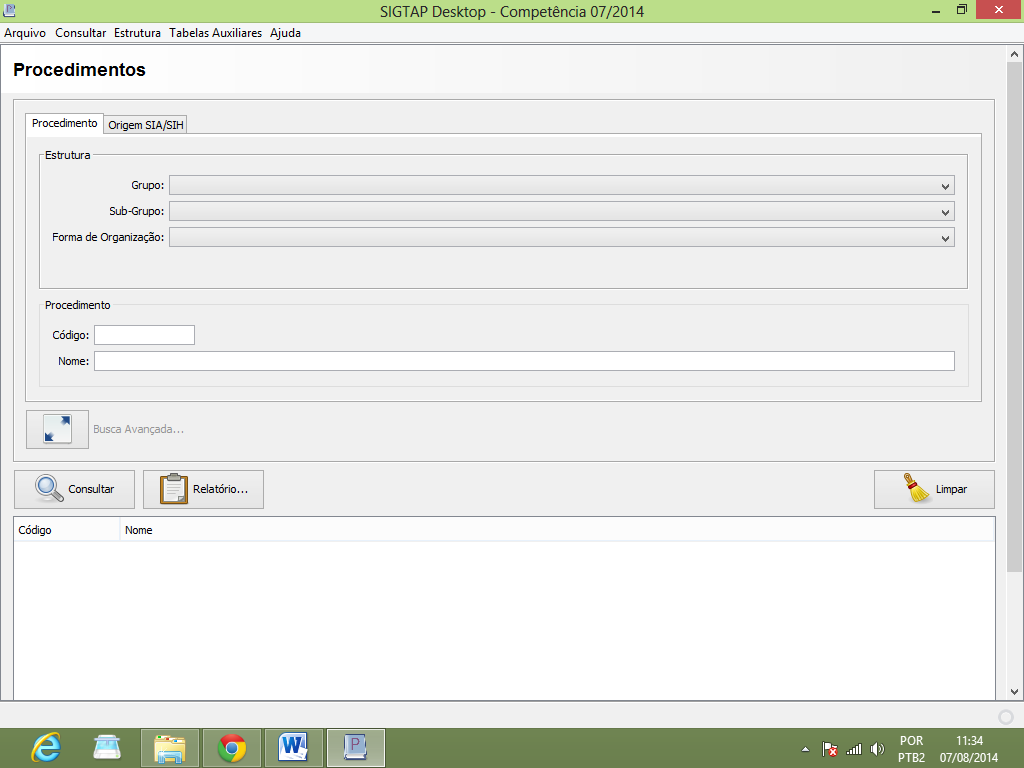 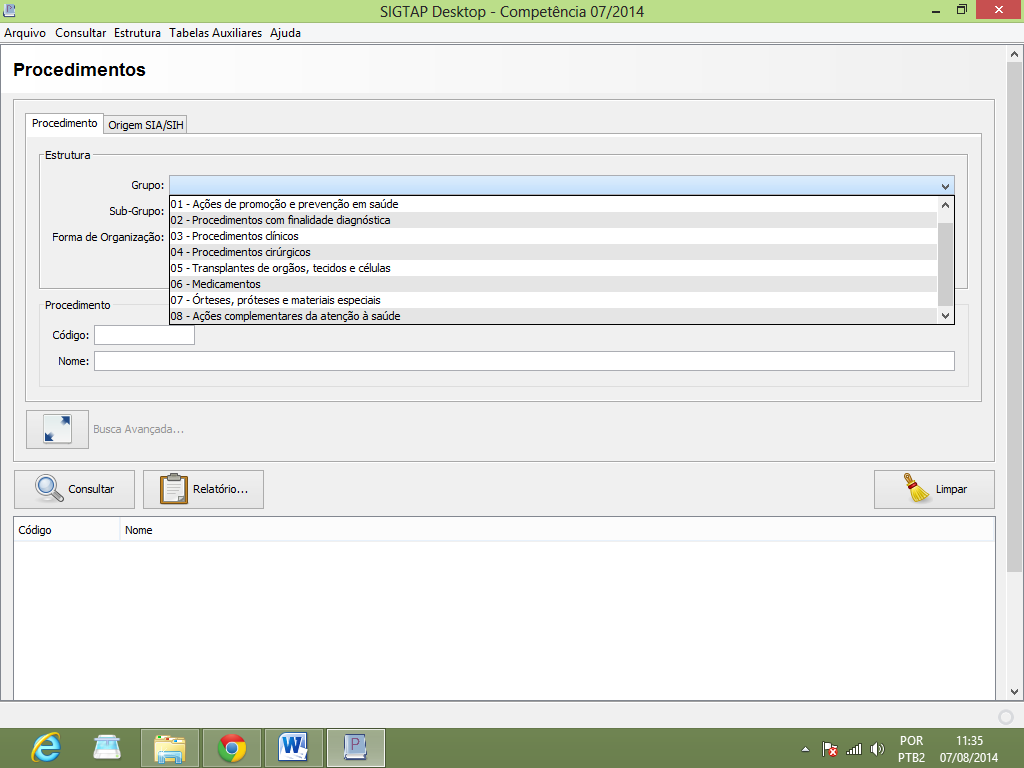 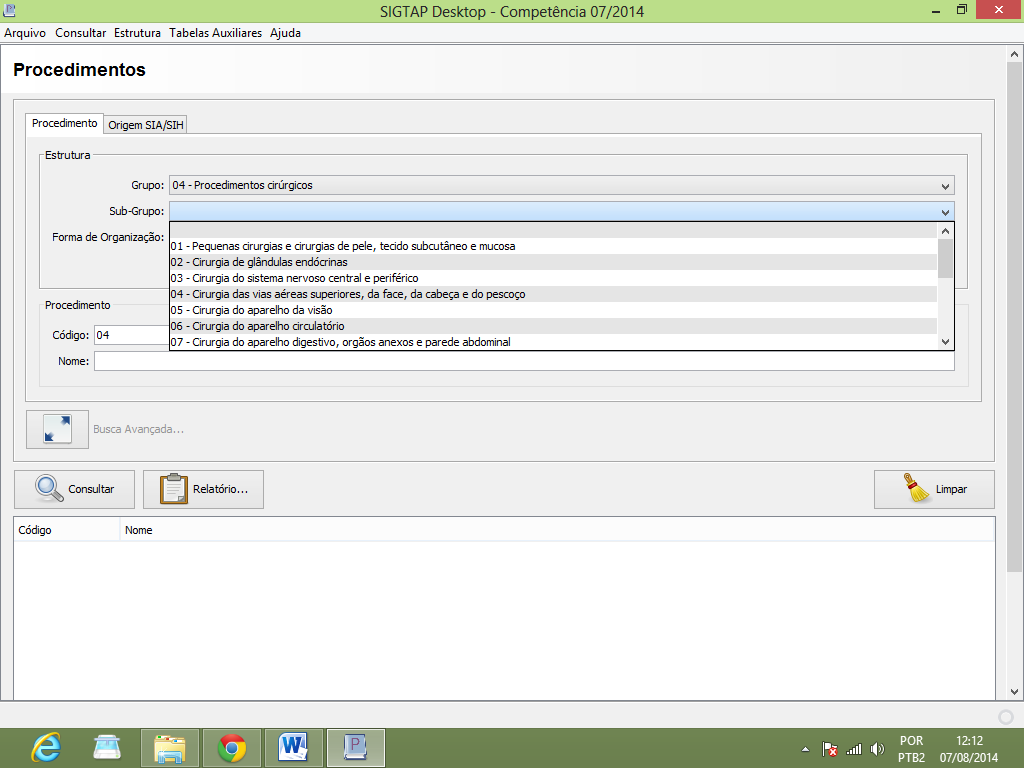 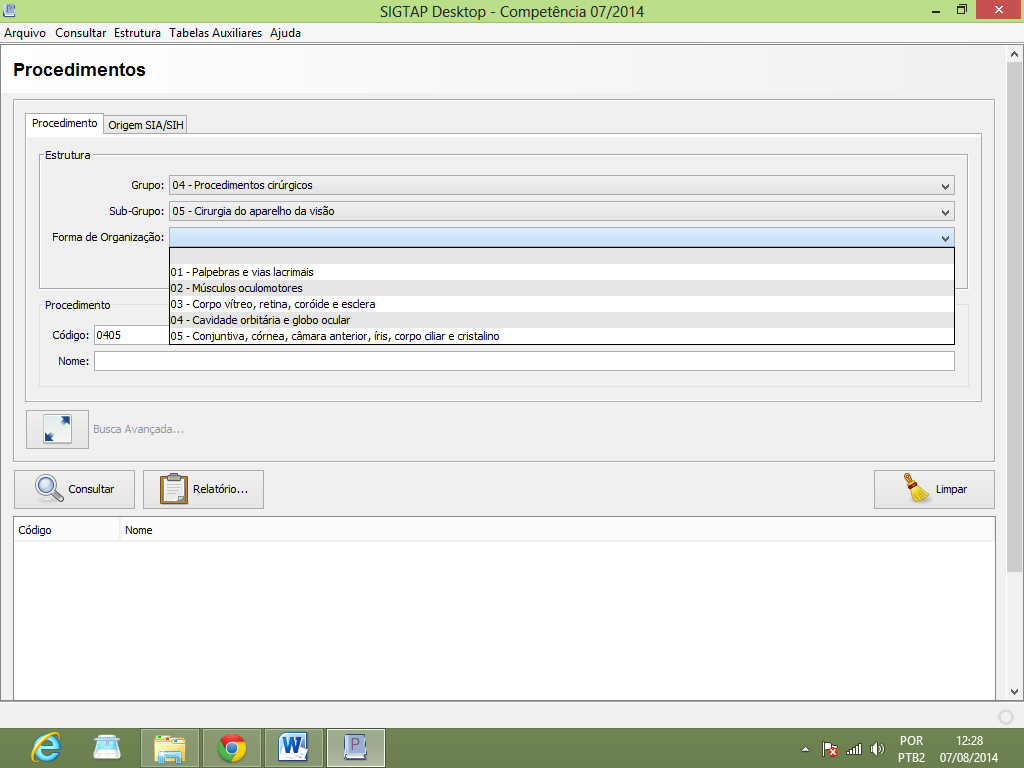 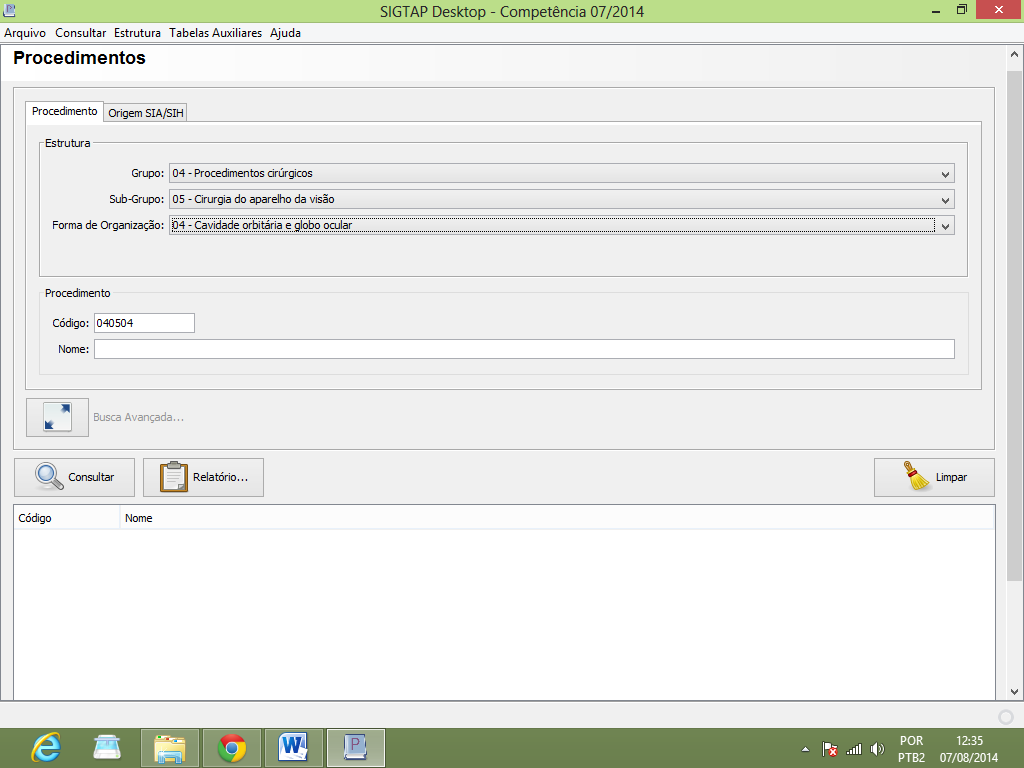 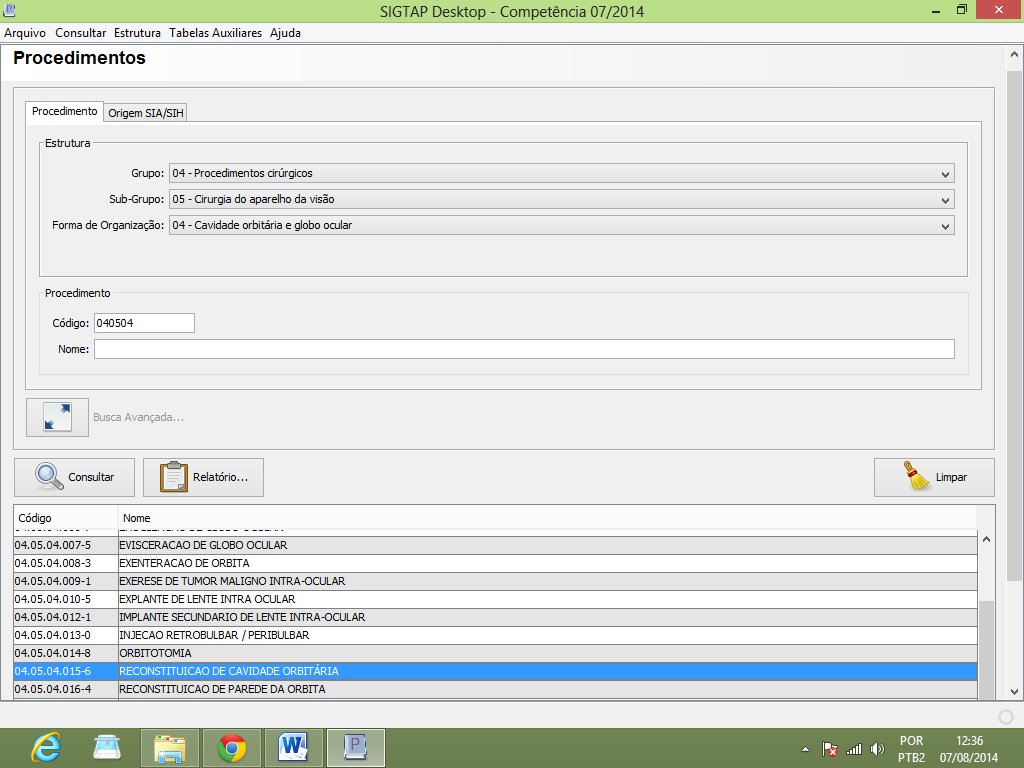 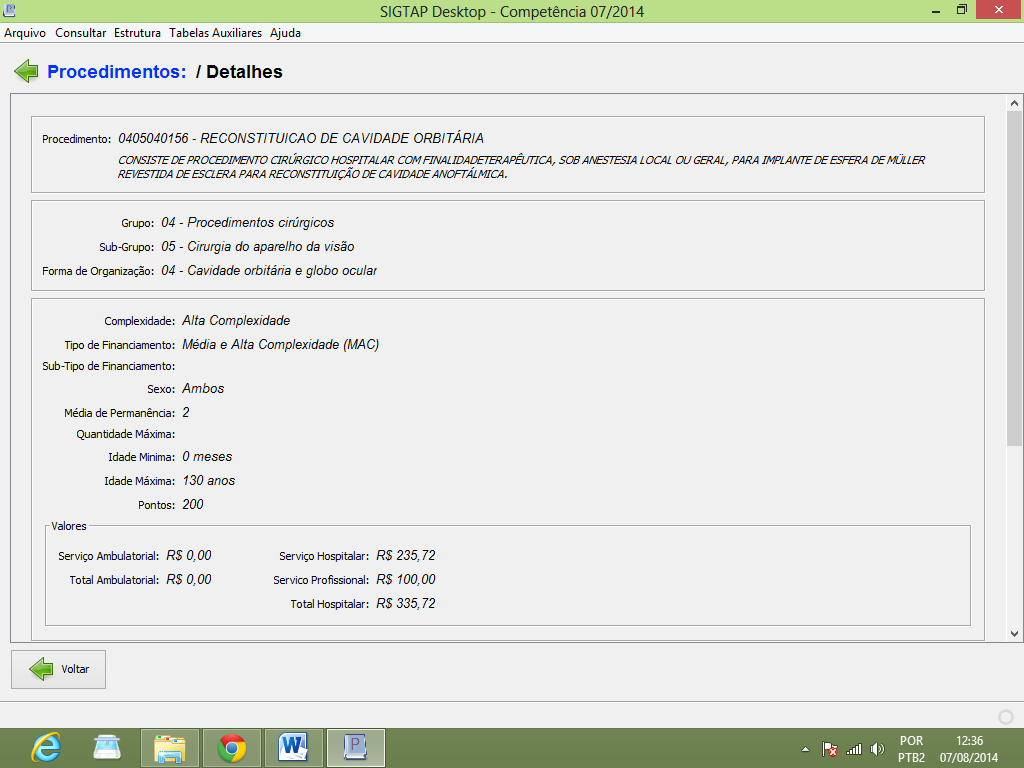 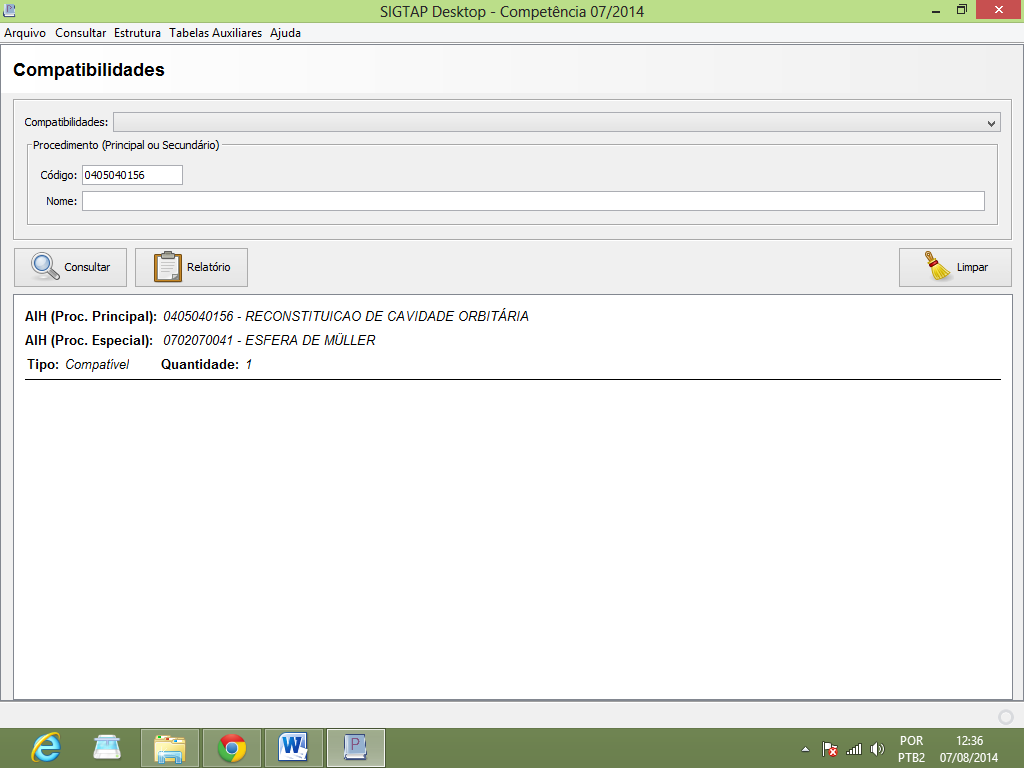 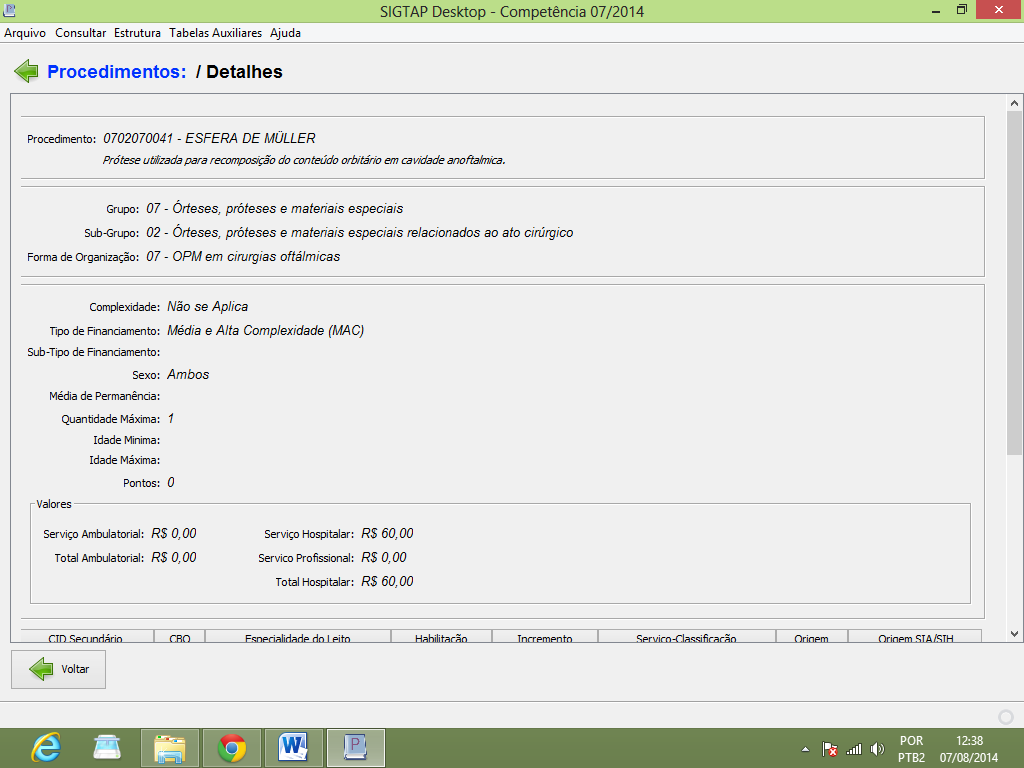 BRASÍNDICE / SIMPRO
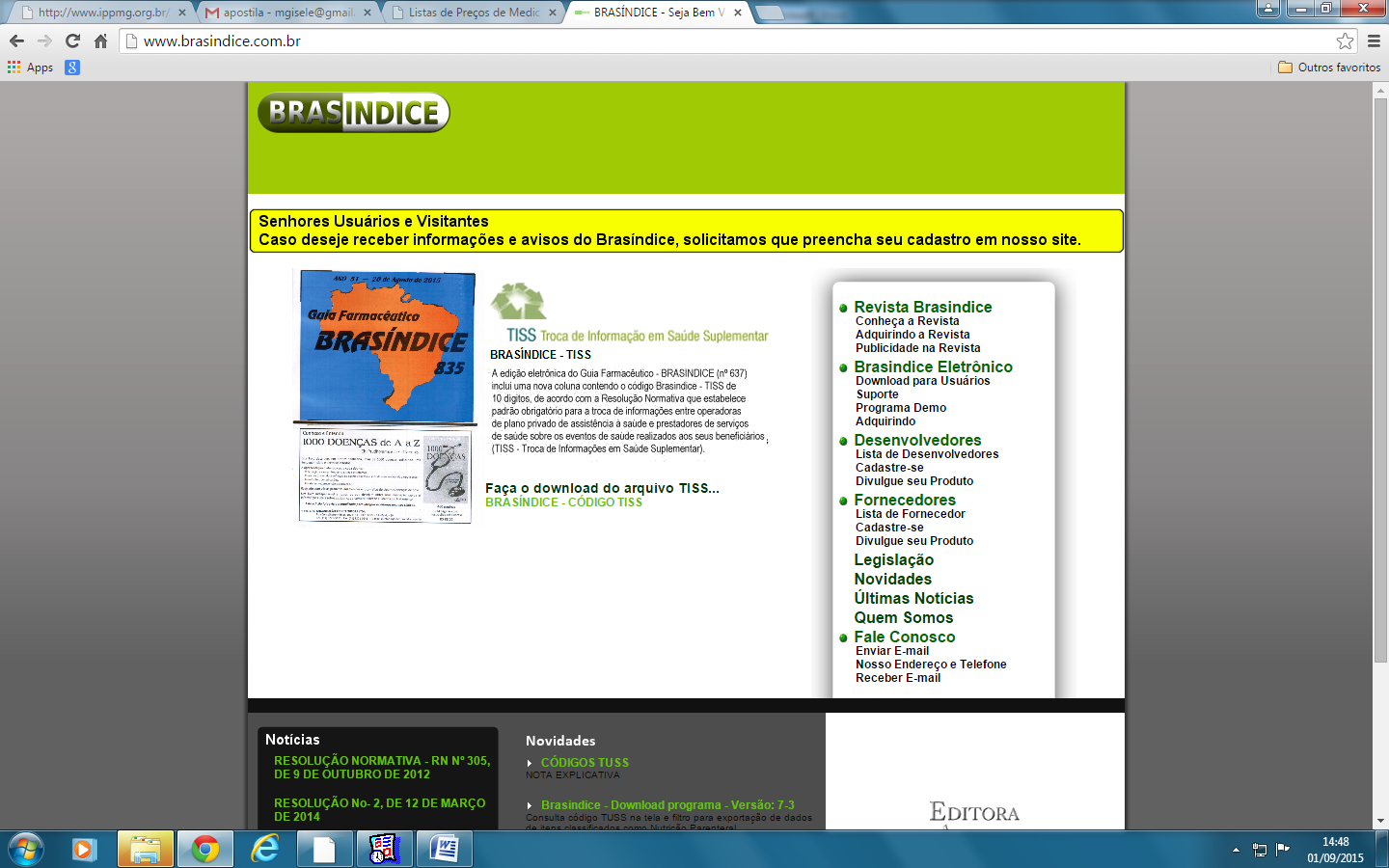 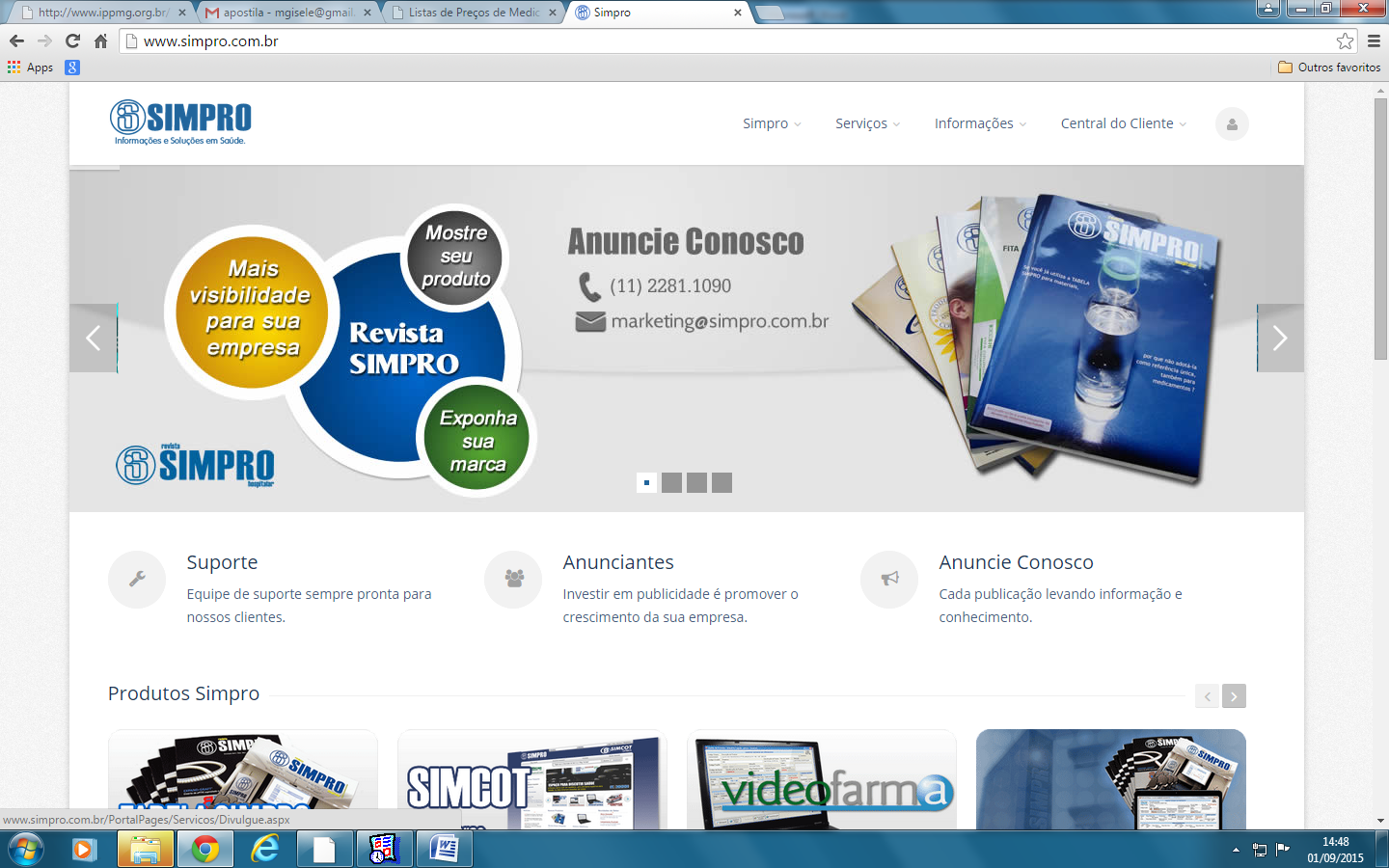 CMED
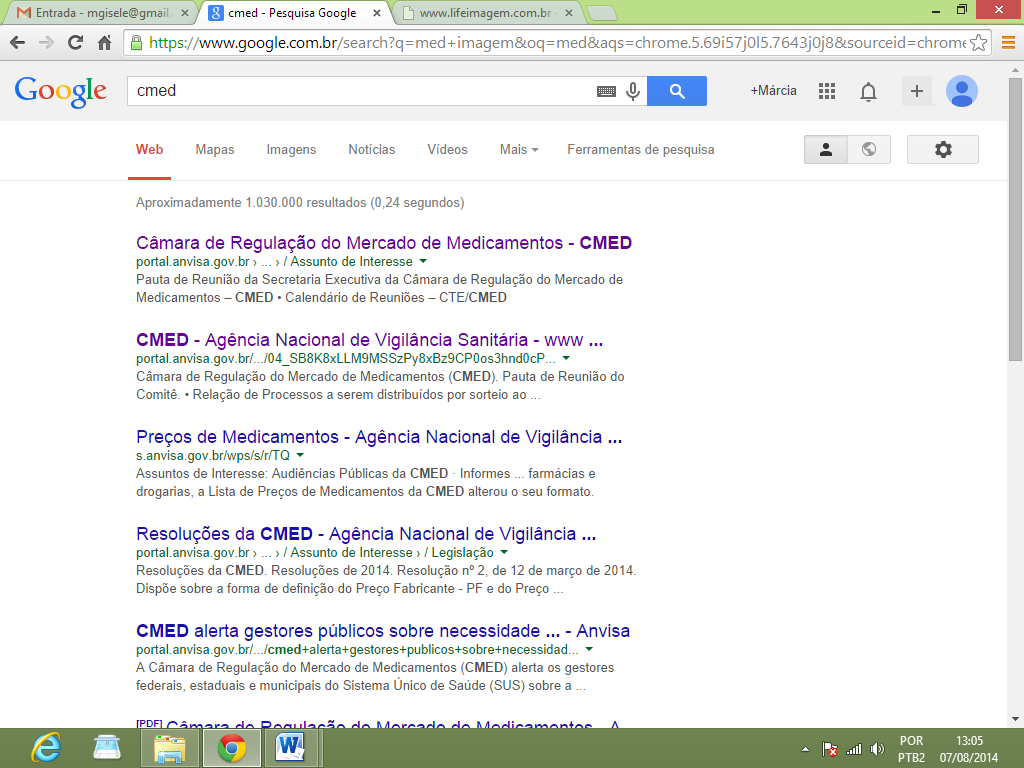 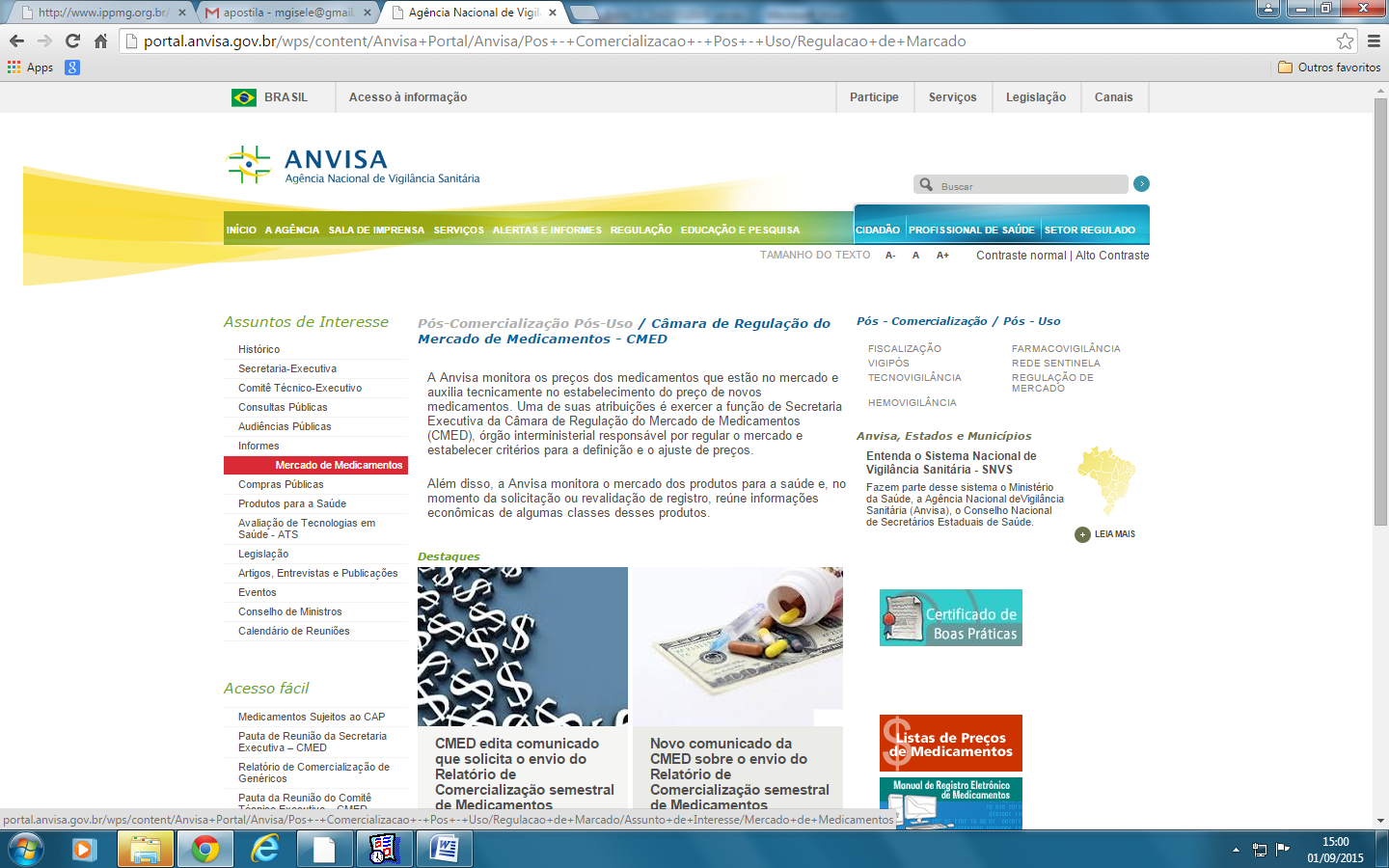 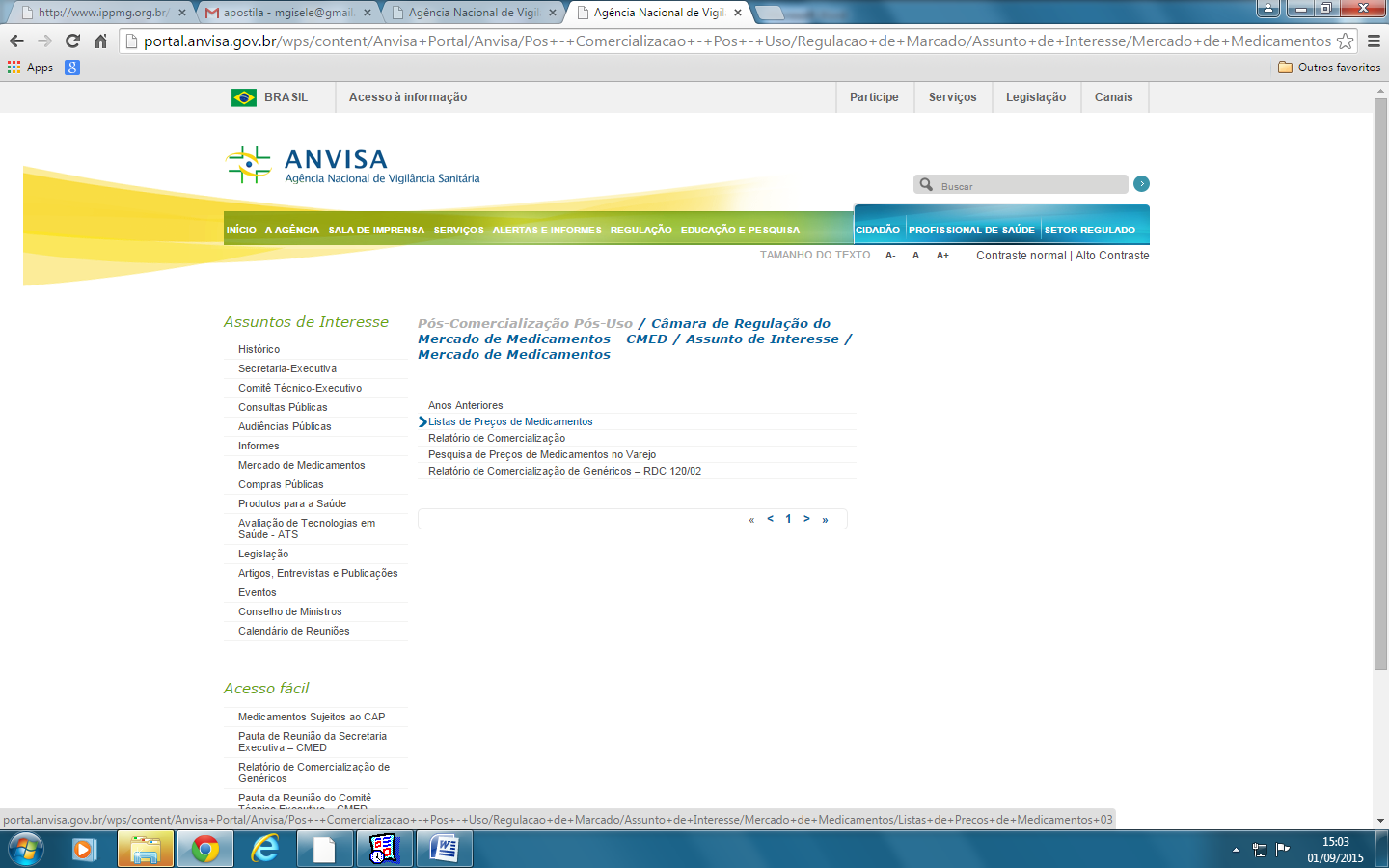 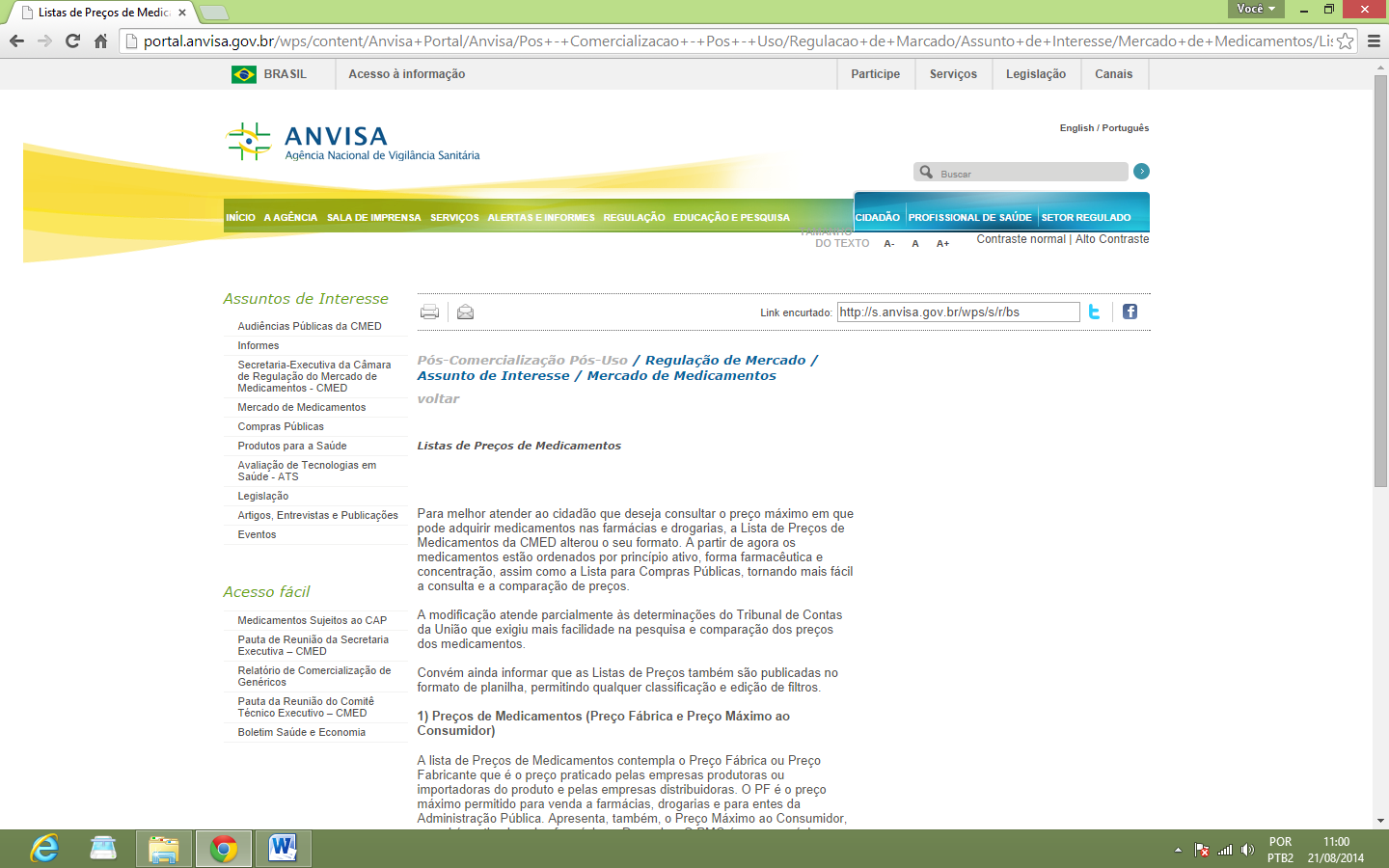 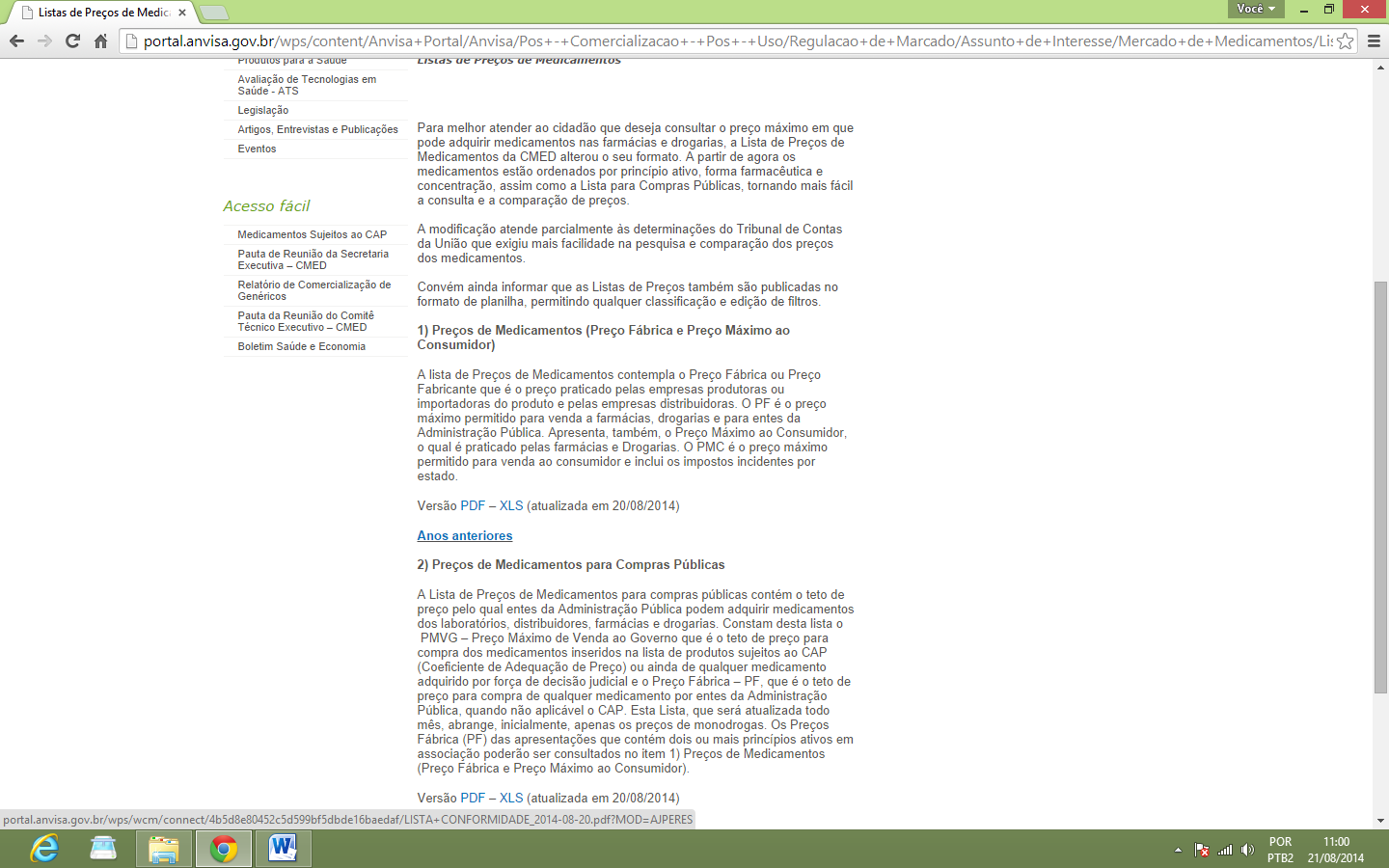 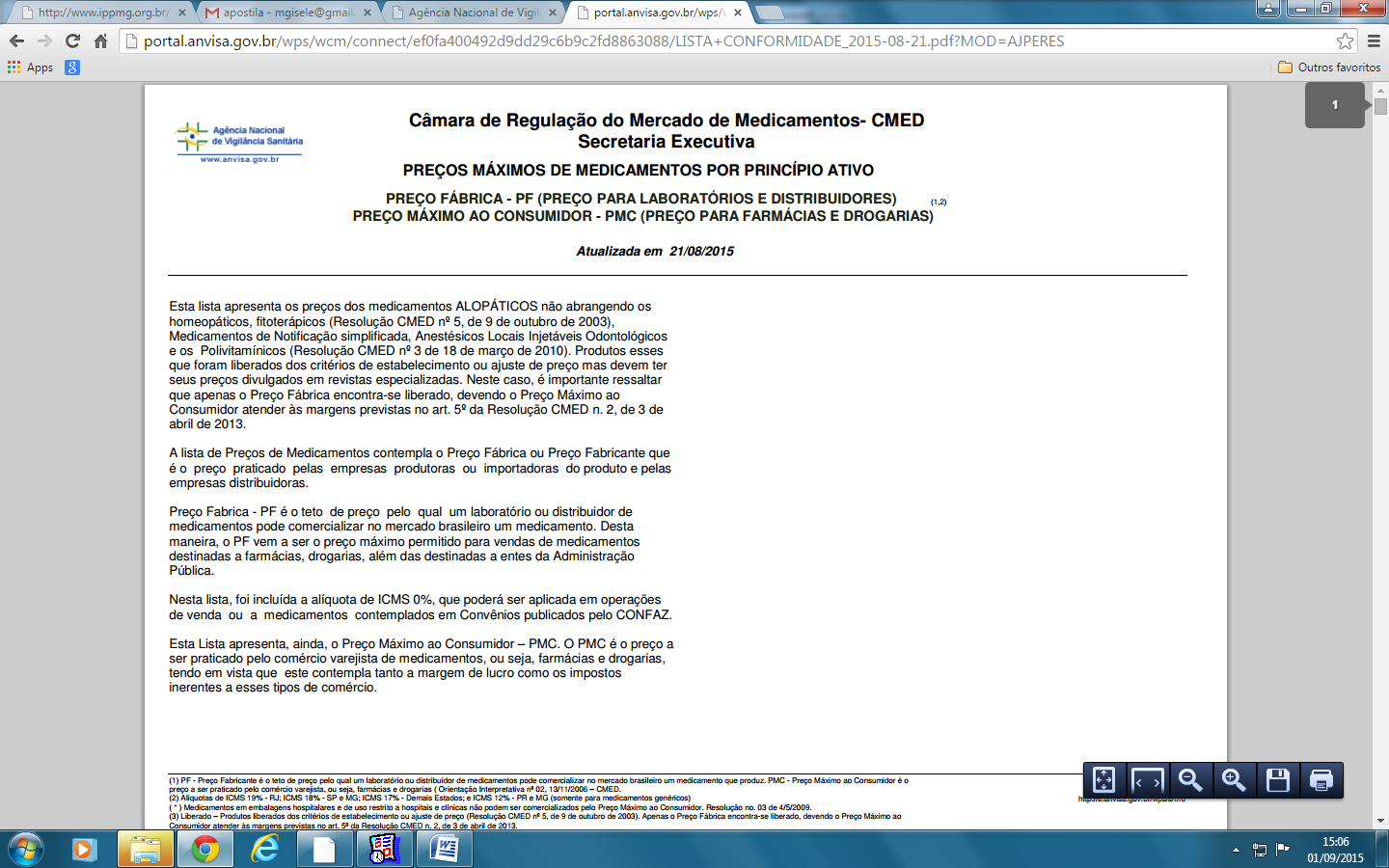 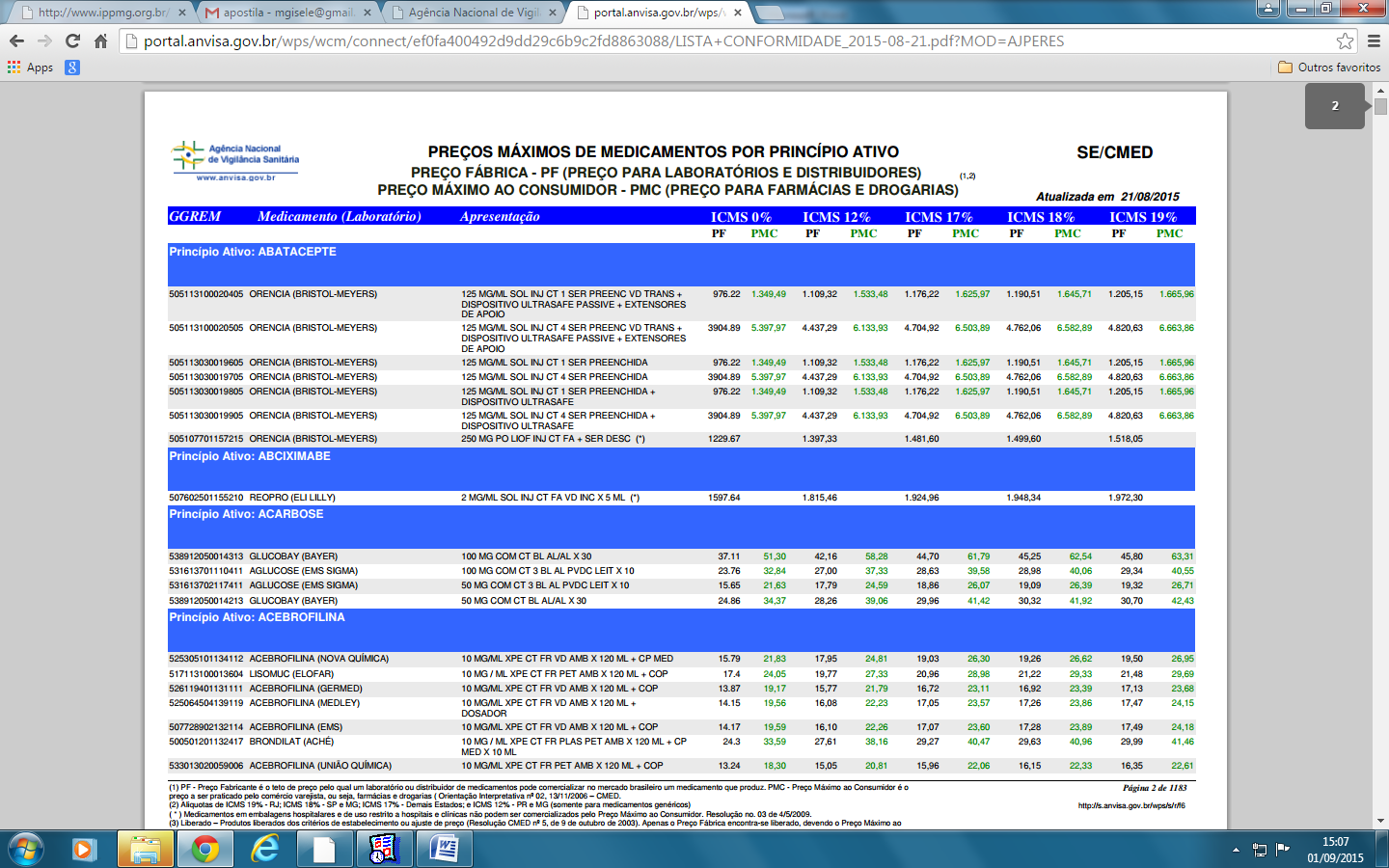 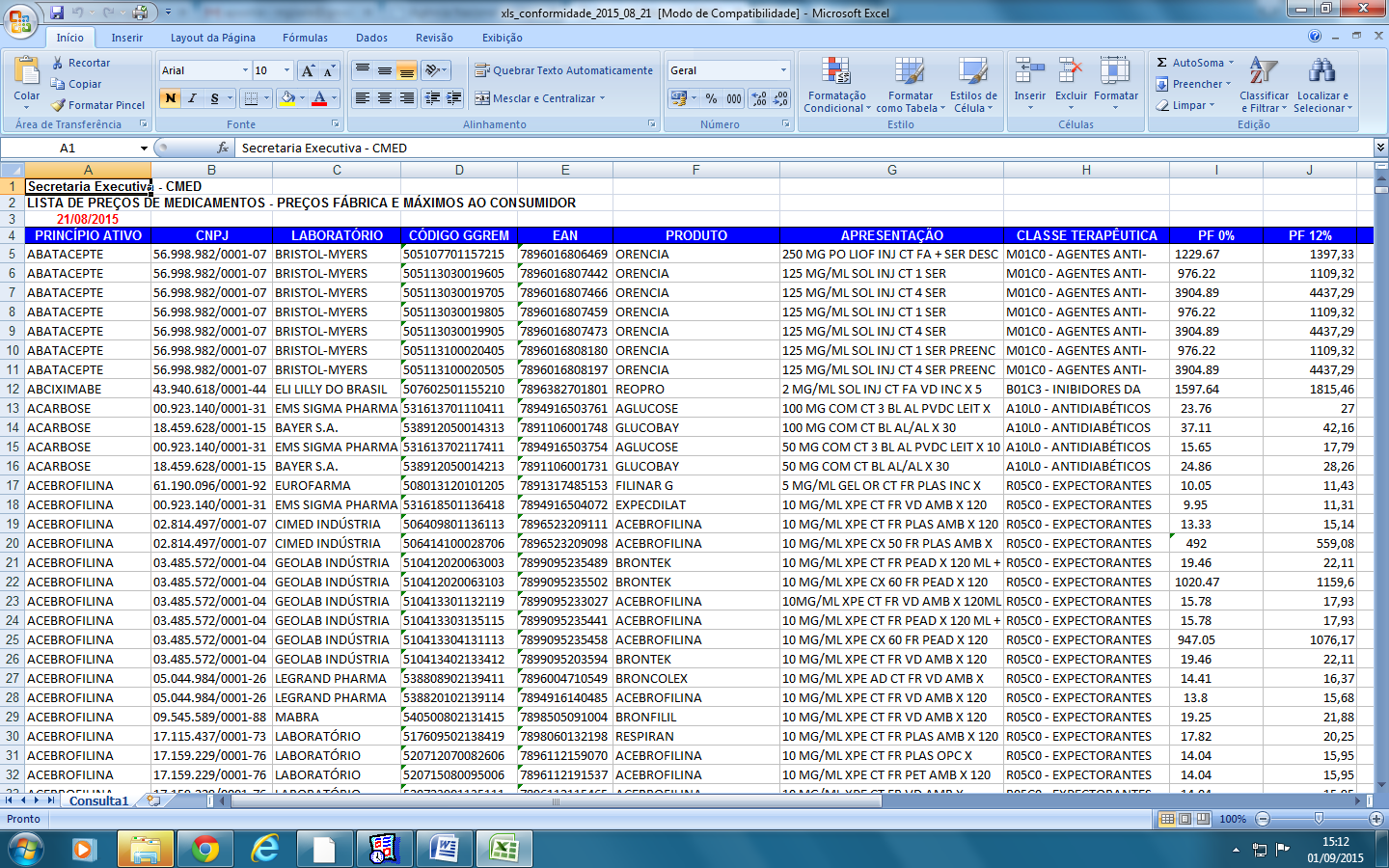 EXERCÍCIO